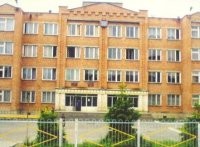 Школьная газета  ФИДИУАГ         выпуск-1
„Вся гордость учителя в учениках, в росте посеянных им семян.“Дмитрий Иванович Менделеев
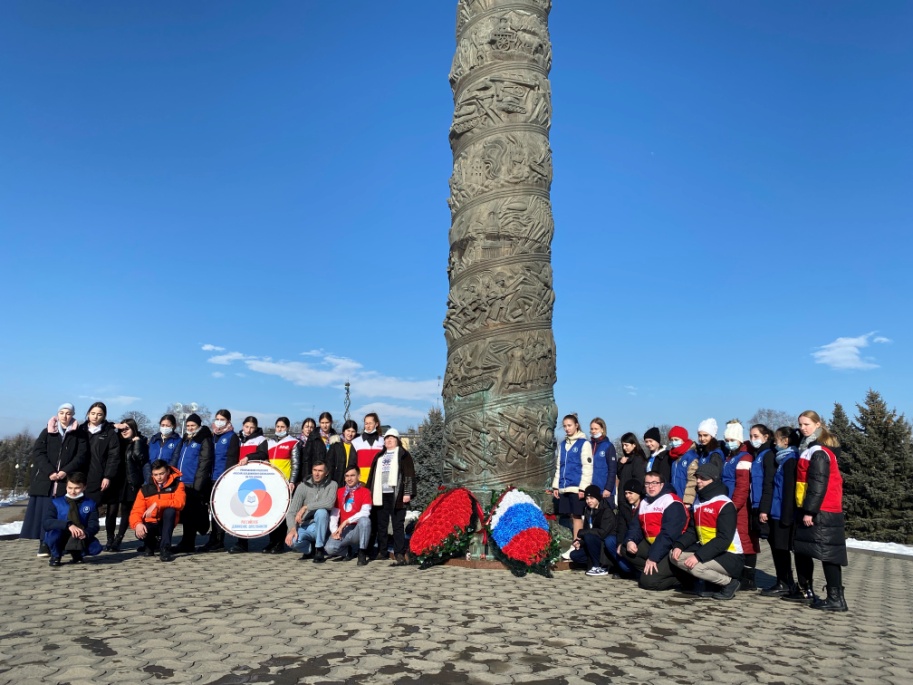 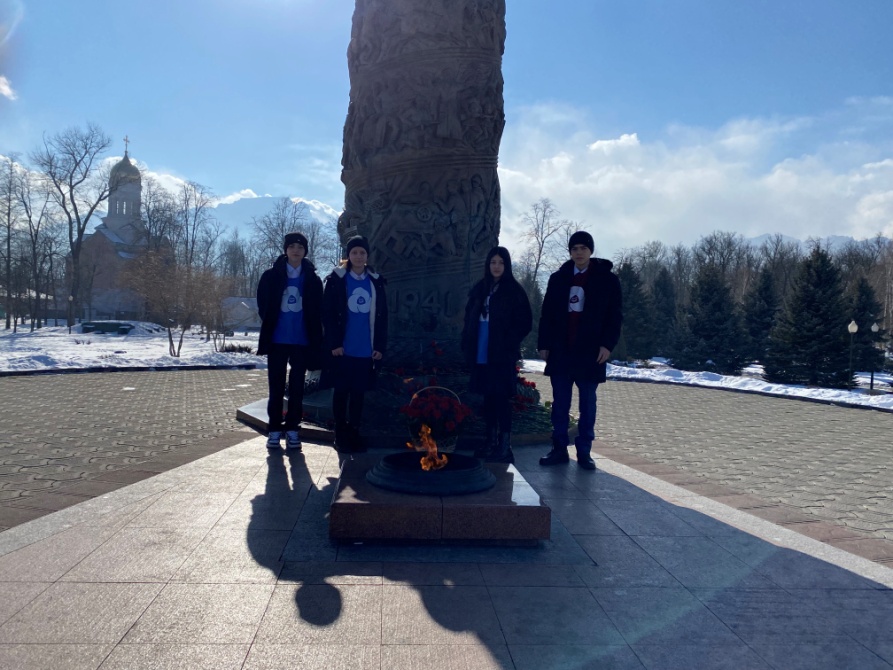 Открытие месячника оборонно-патриотической работы среди молодежи.
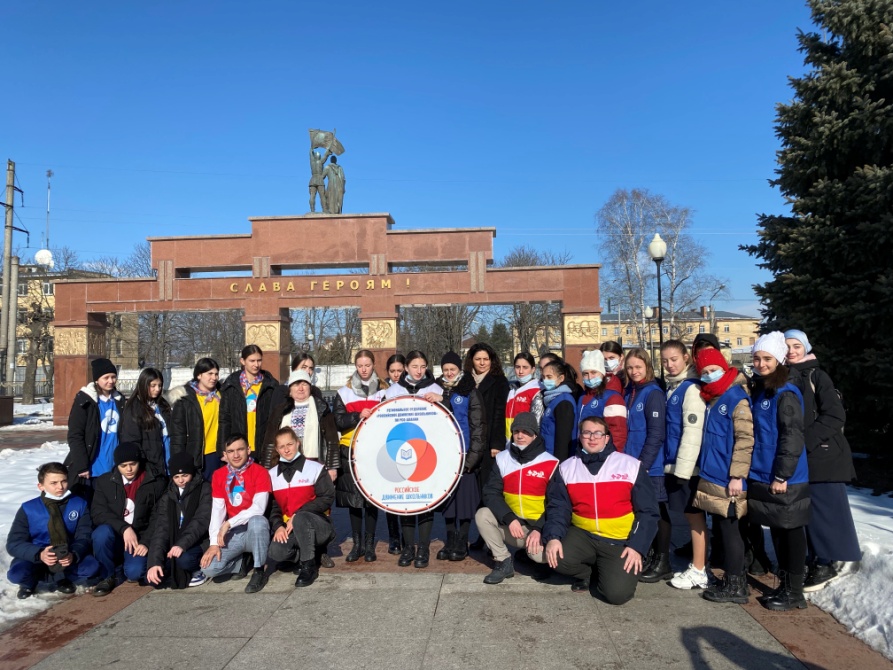 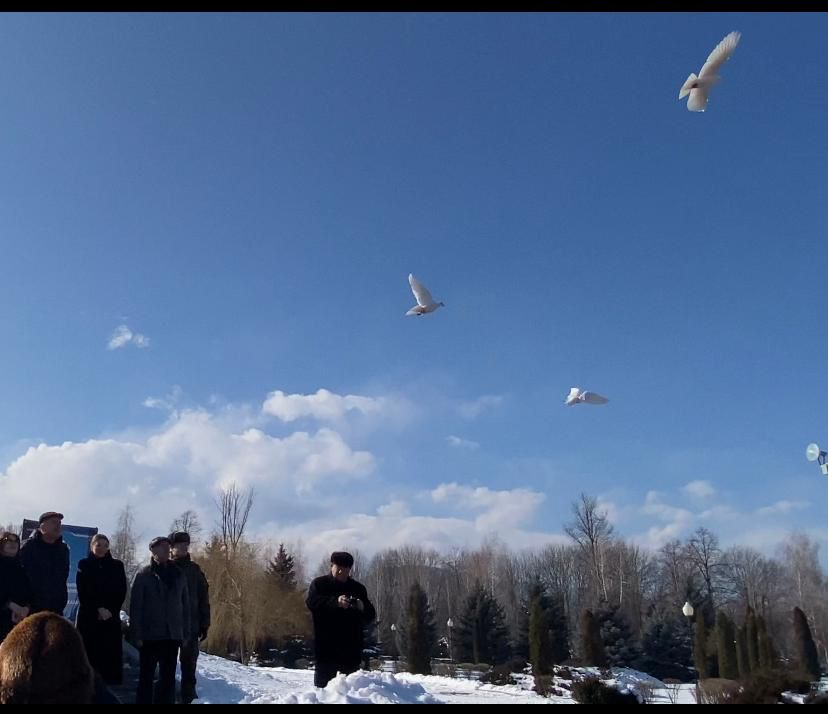 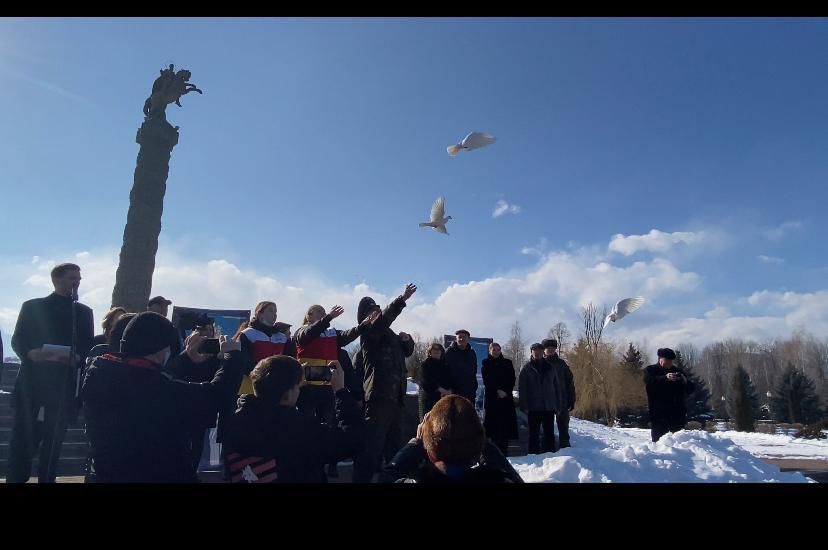 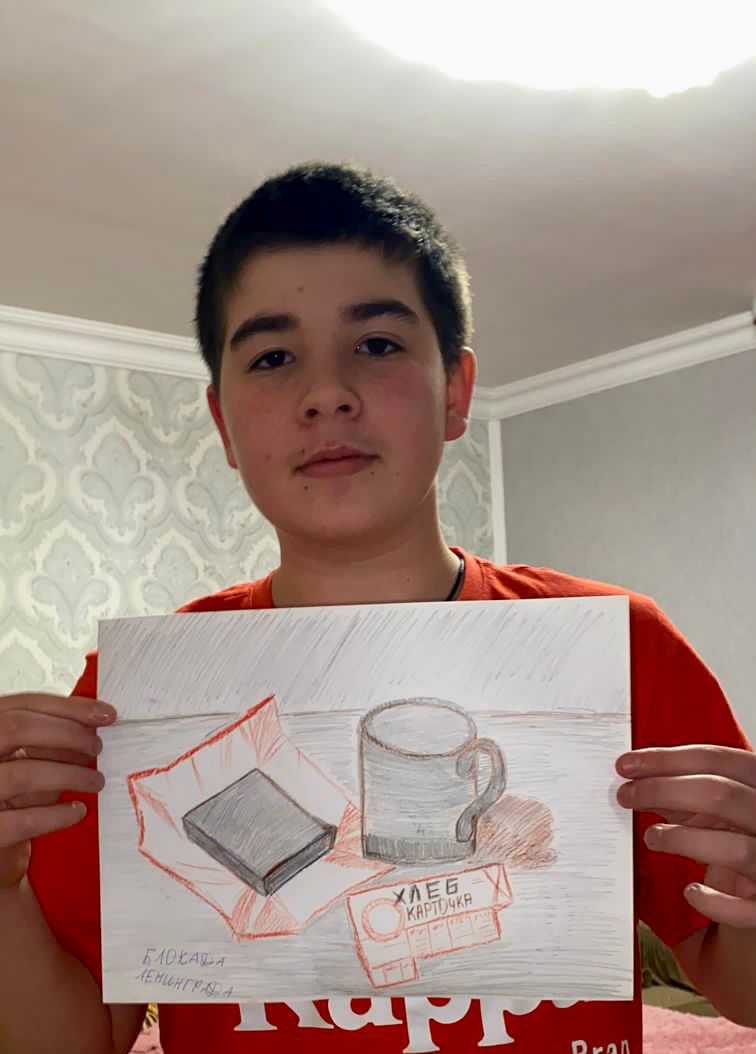 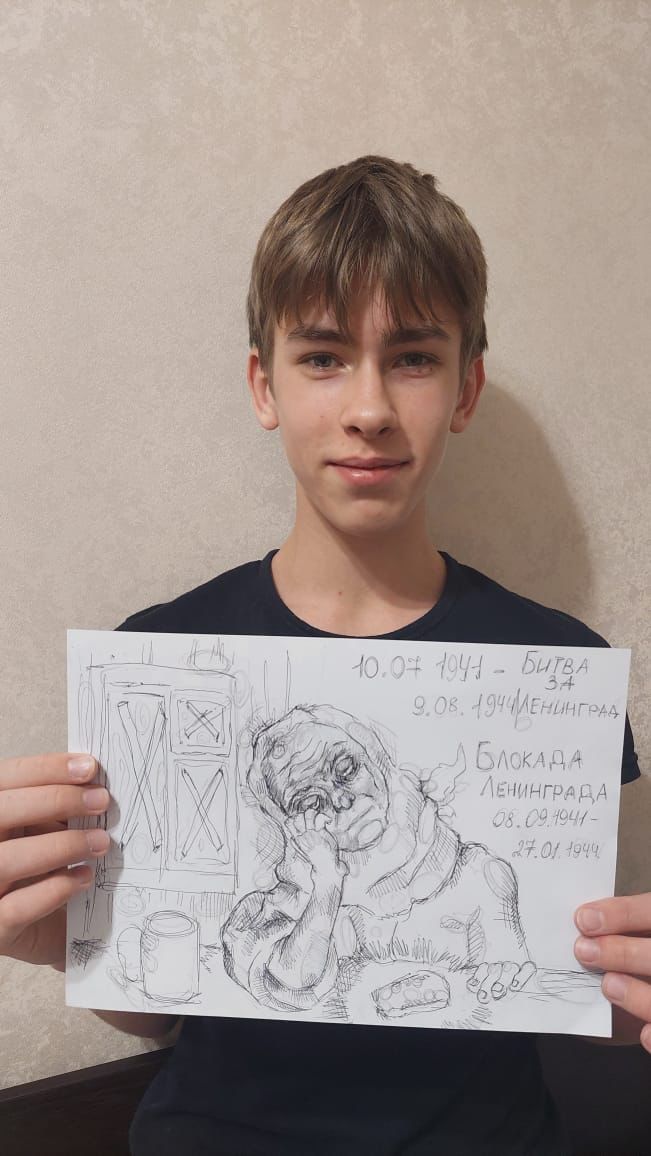 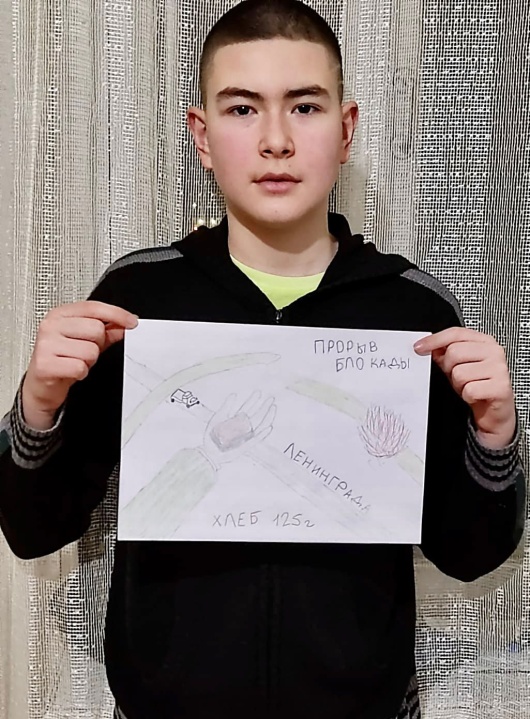 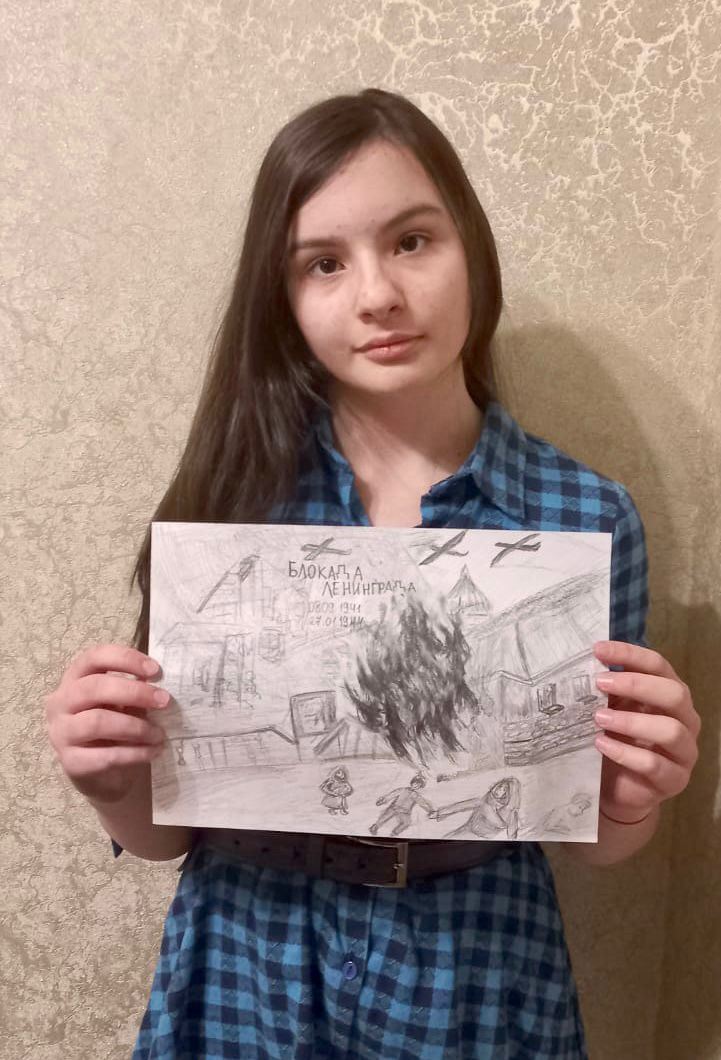 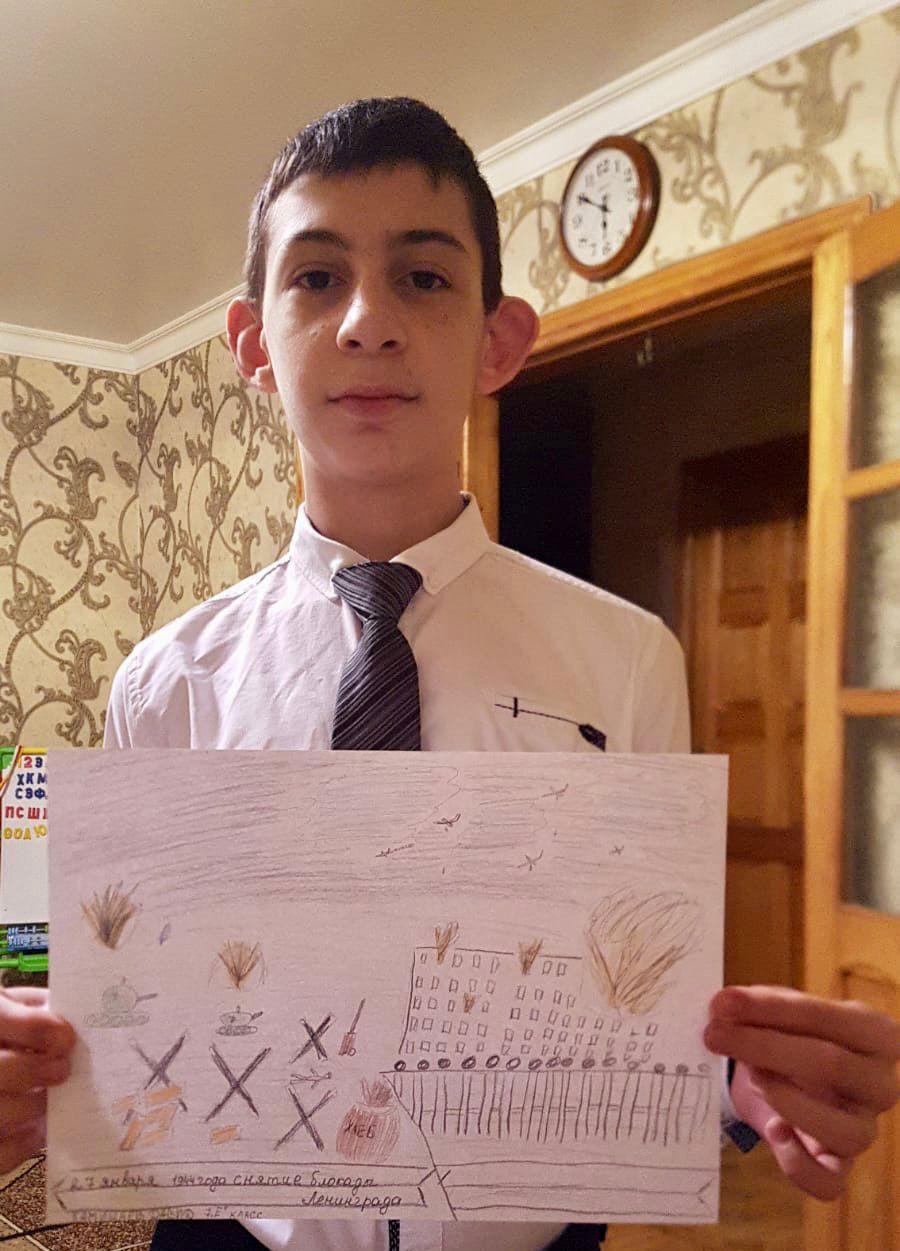 Ученики нашей школы присоединились к акции, призванной напомнить о мужестве жителей многомиллионного Ленинграда ,переживших блокаду, которая длилась 872 дня.
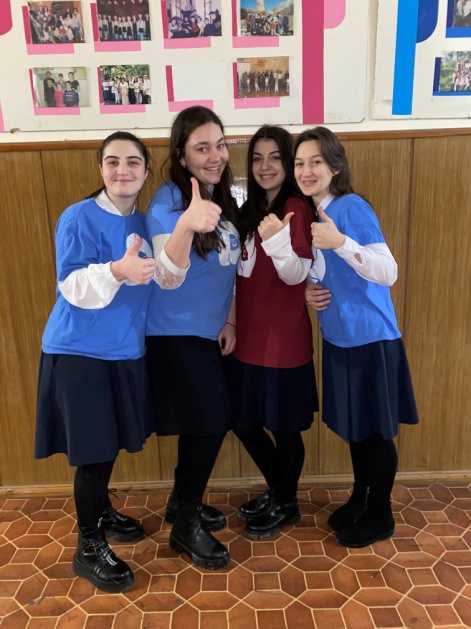 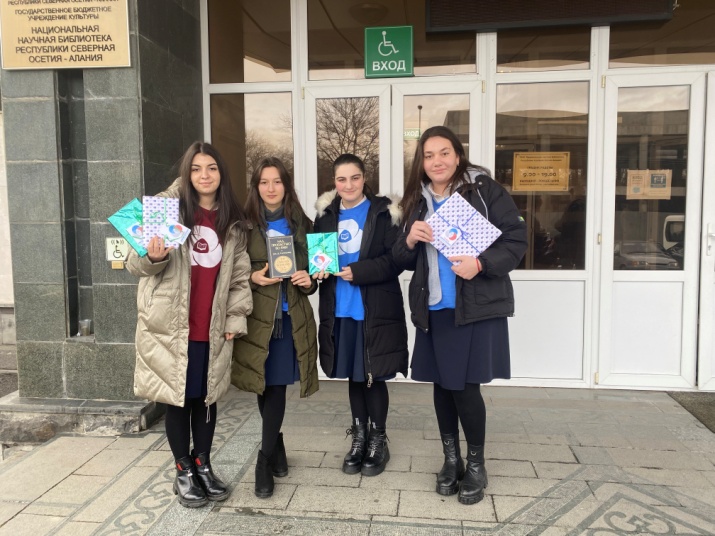 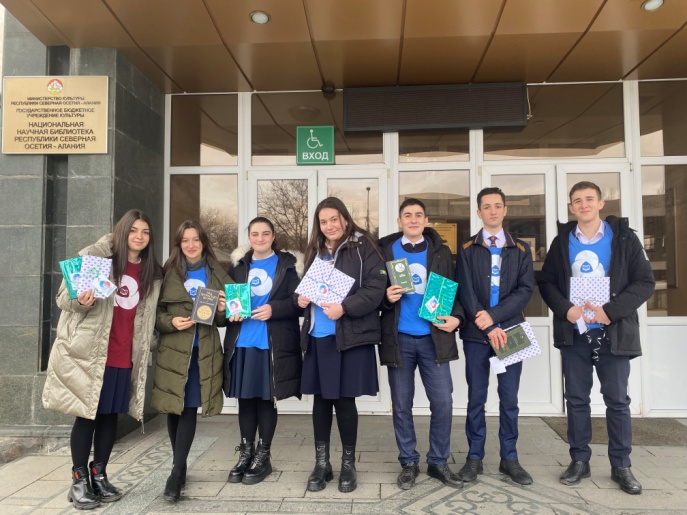 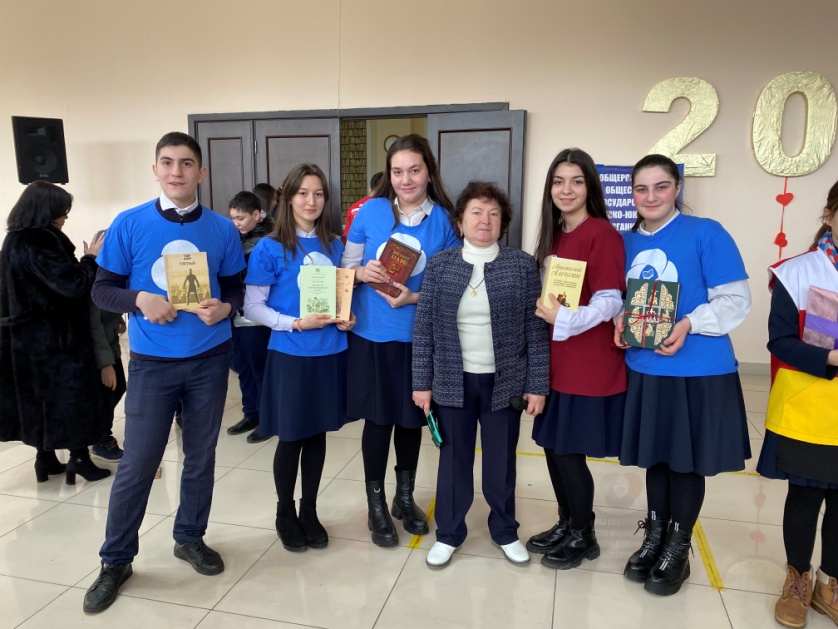 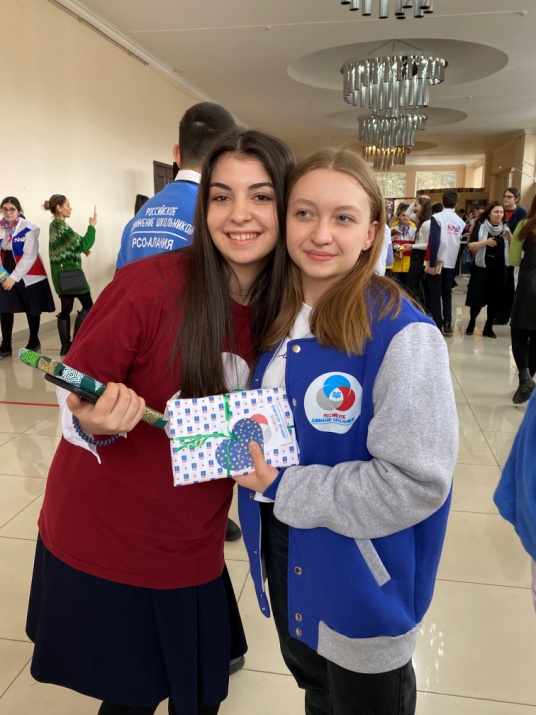 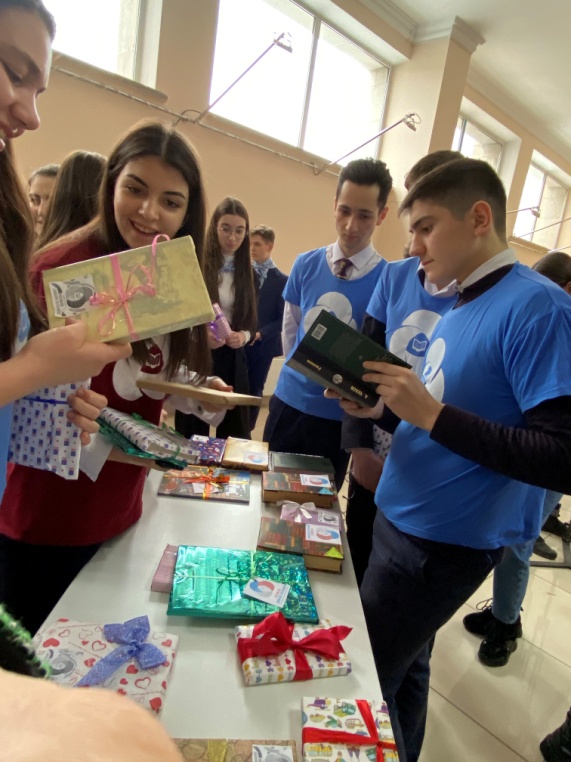 Активисты РДШ нашей школы приняли участие во Всероссийской акции, посвященной «Дню книгодарения»
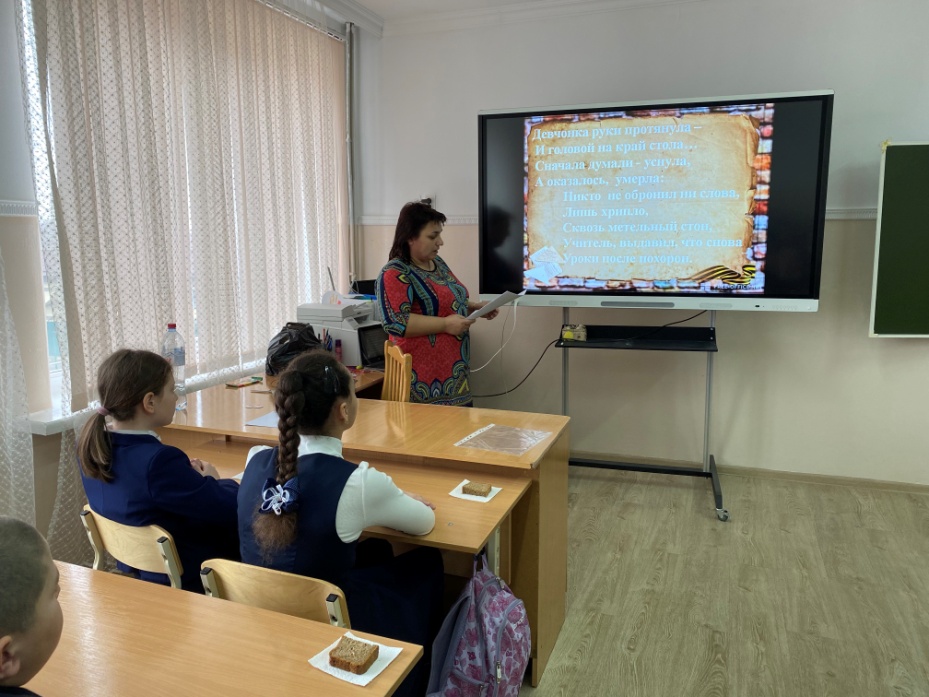 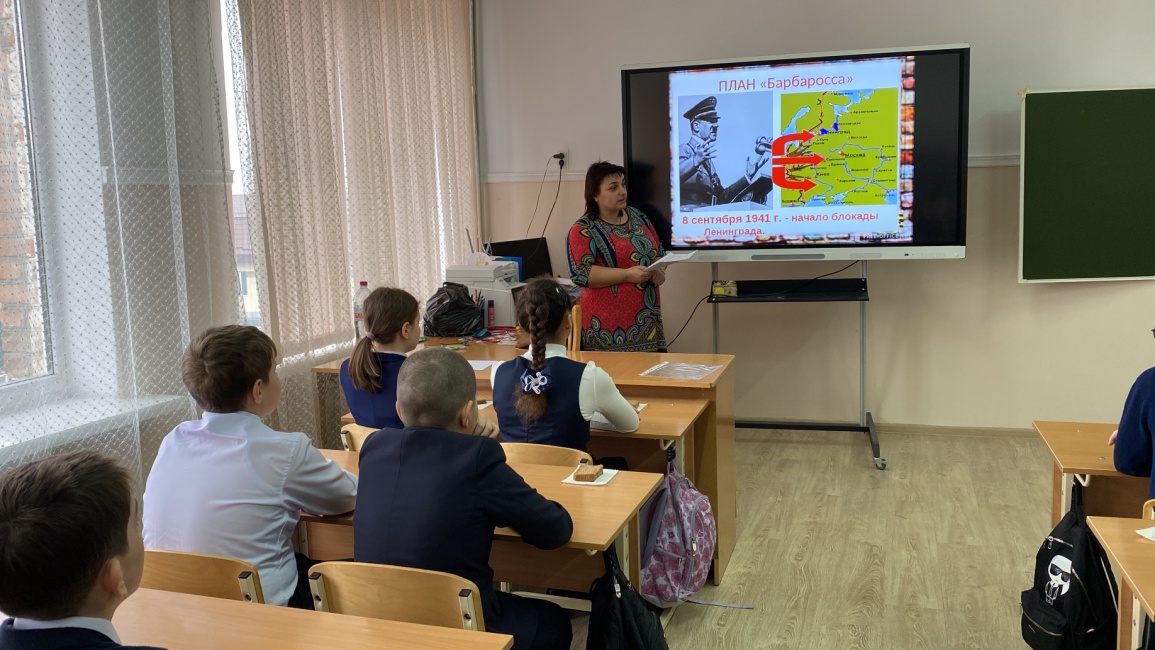 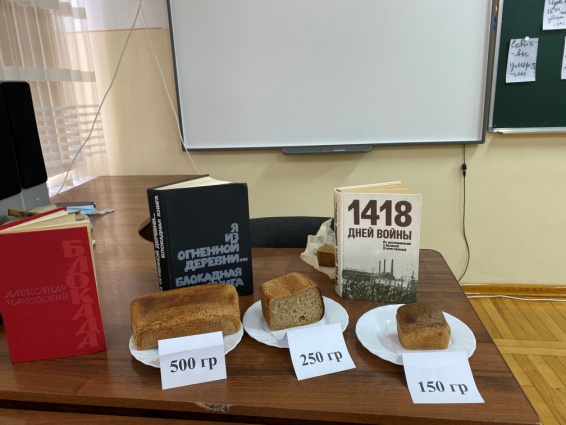 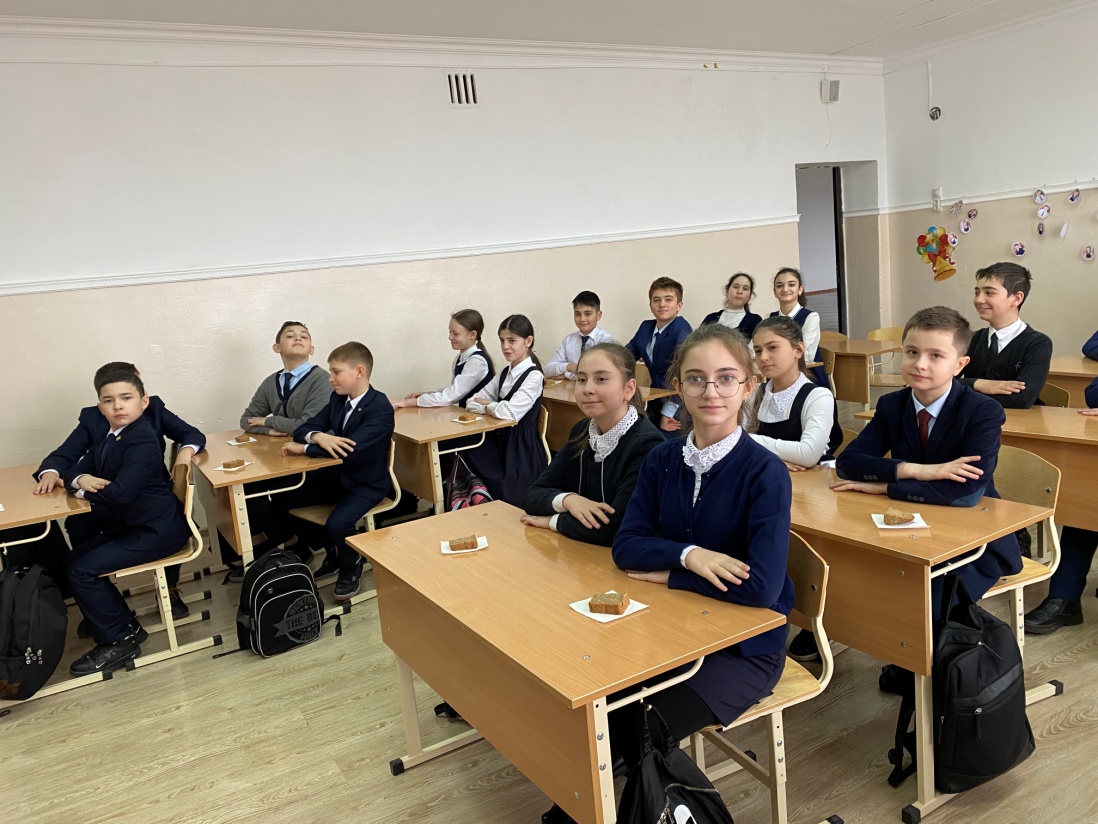 Классный час на тему: «СНЯТИЕ БЛОКАДЫ ЛЕНИНГРАДА» был проведен Иващенко Н. И.  в 5 «А» классе .
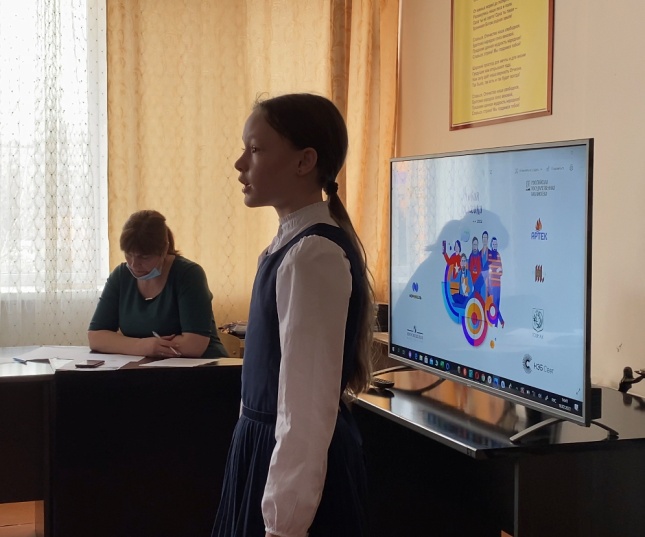 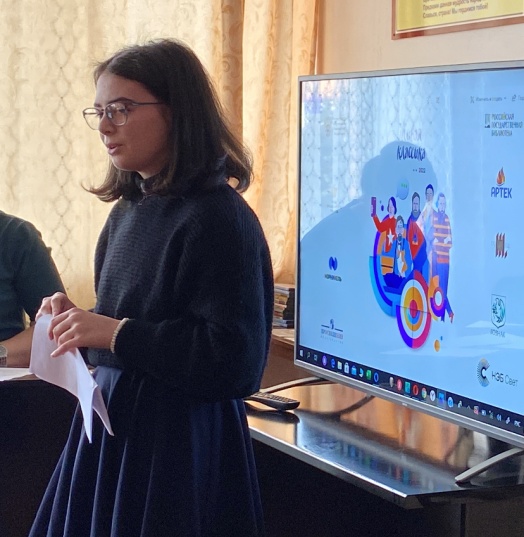 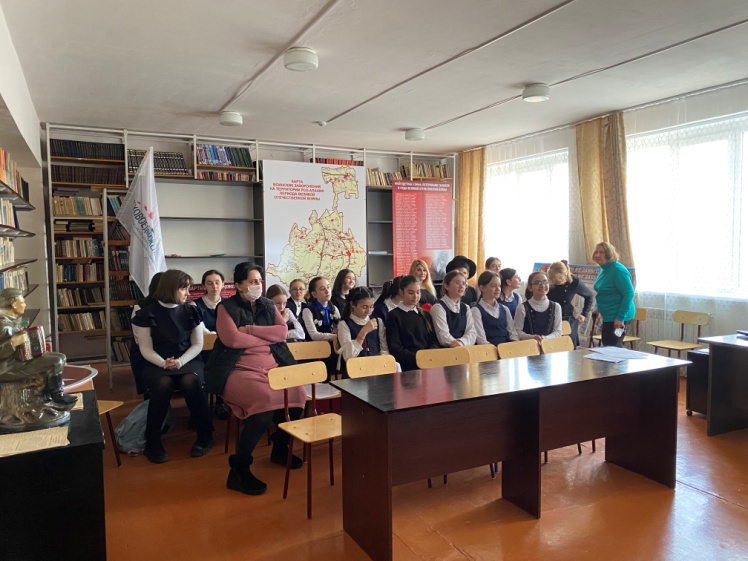 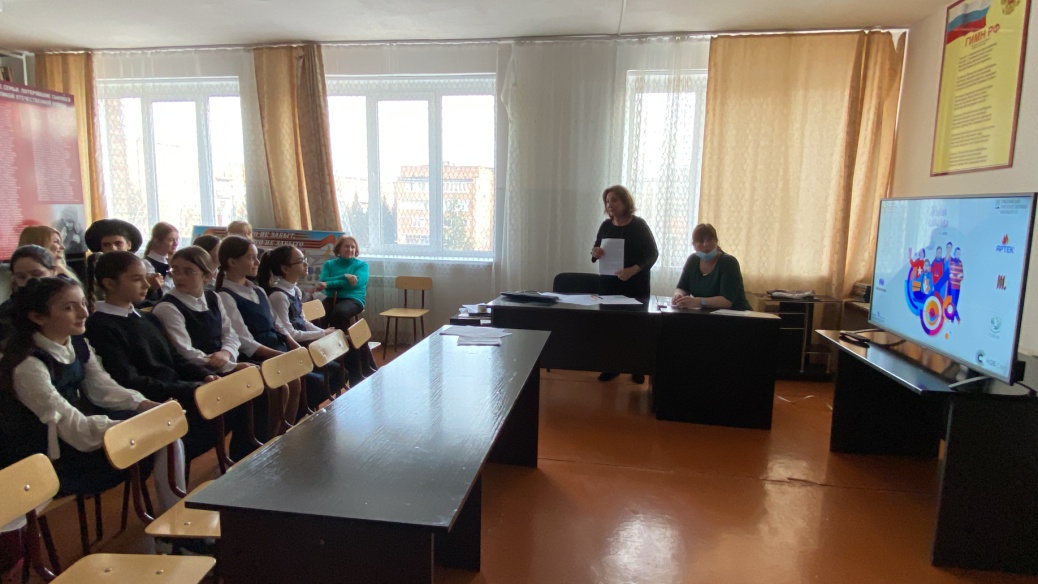 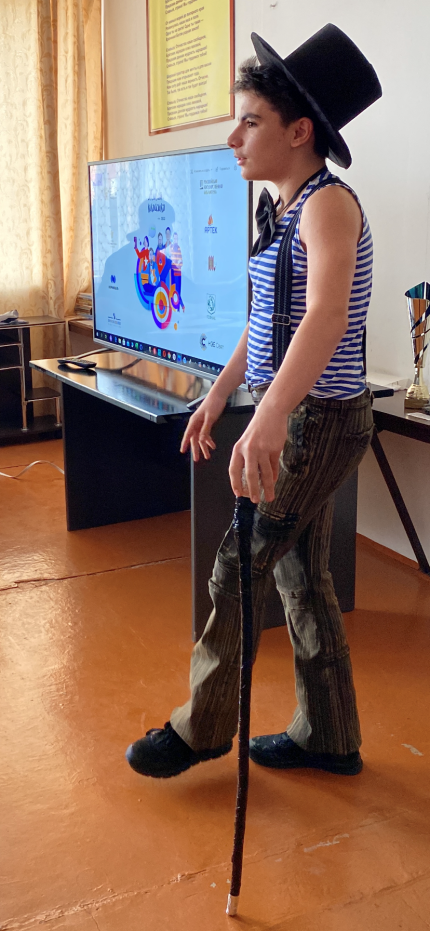 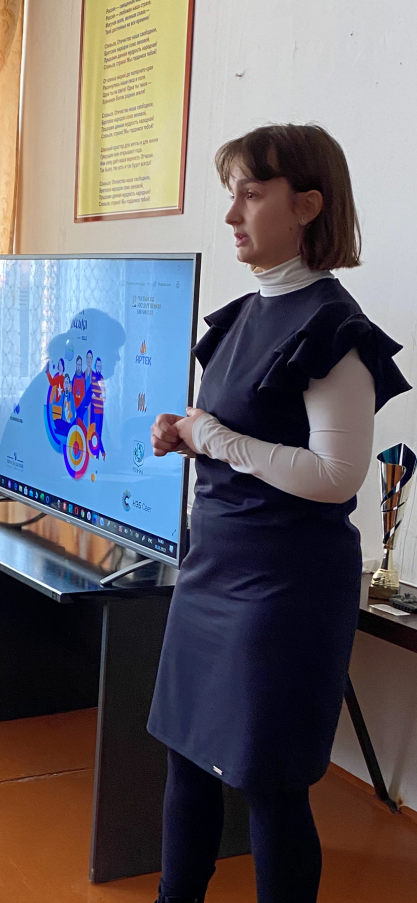 Школьный этап 
Всероссийского конкурса чтецов 
 «Живая классика»
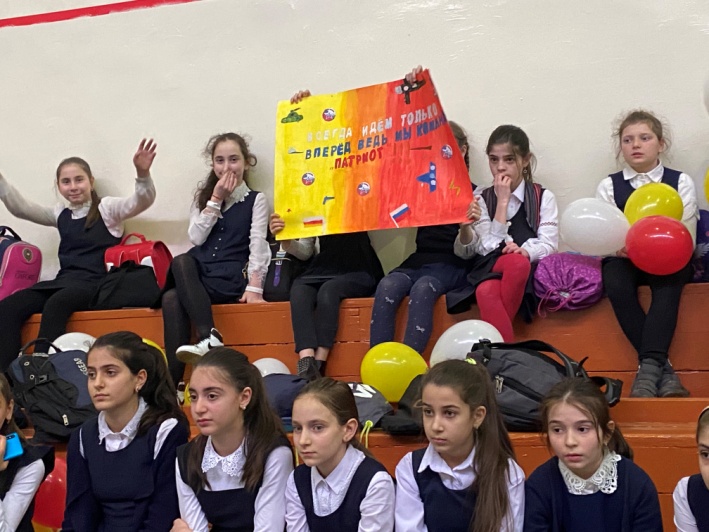 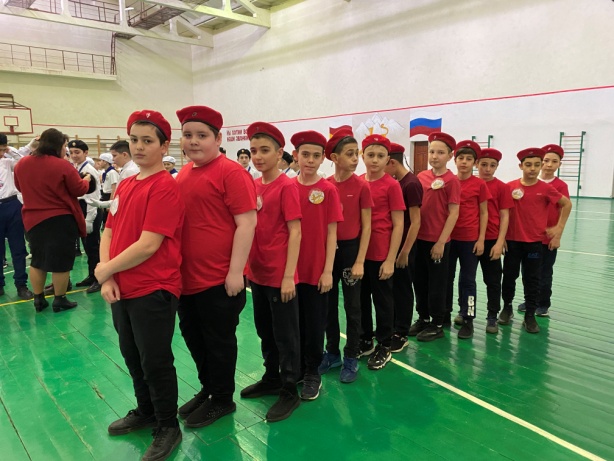 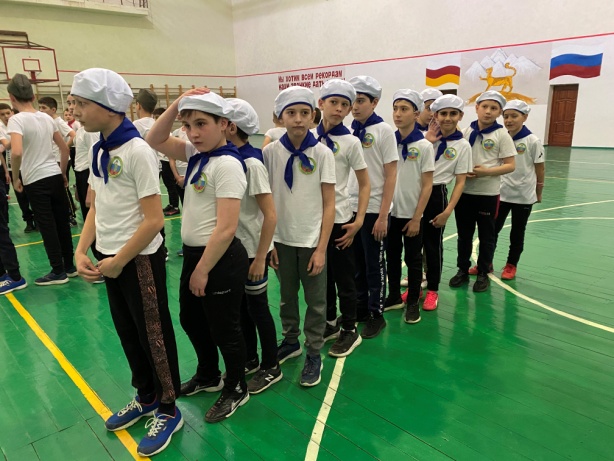 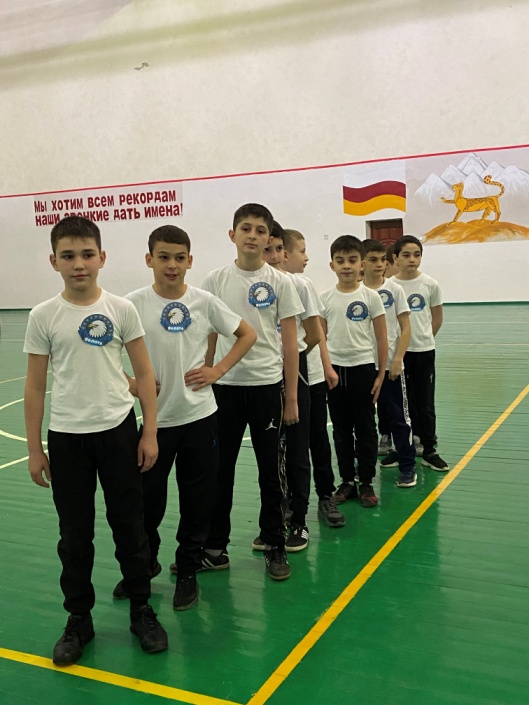 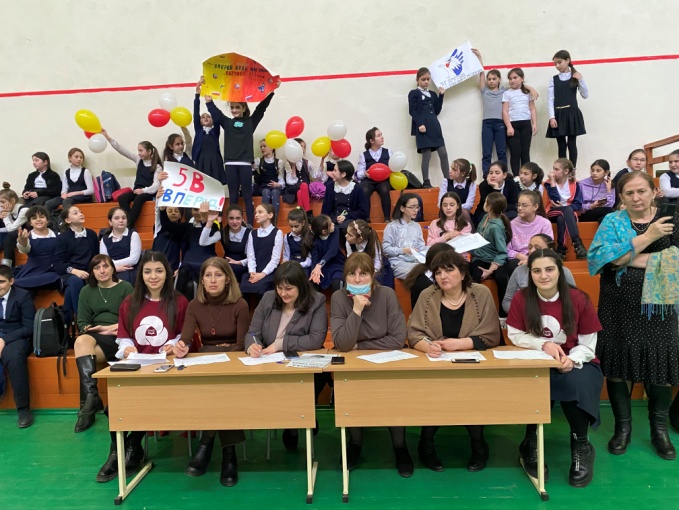 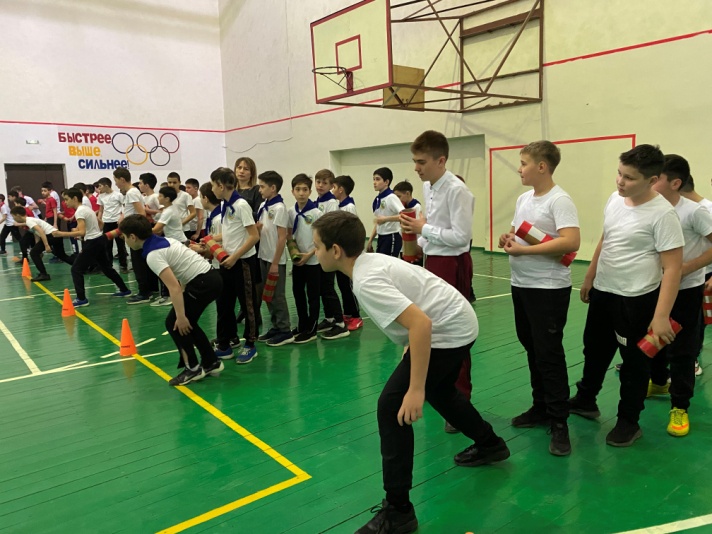 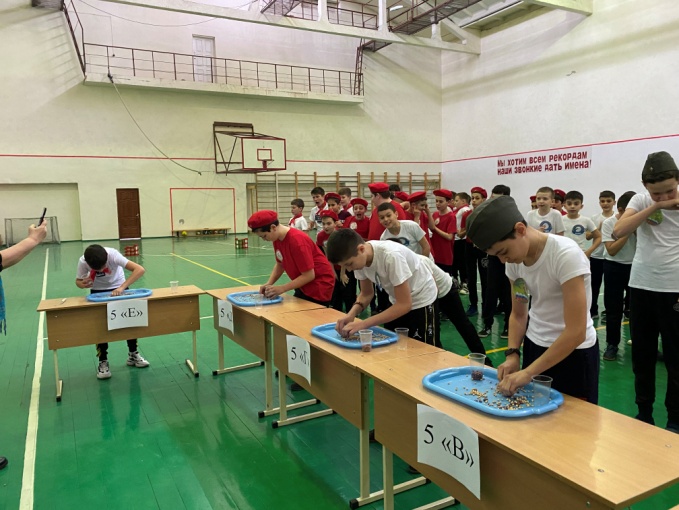 Военно-спортивные игры, посвященные Дню защитника Отечества «А ну-ка, мальчики!» среди учащихся 5-х классов.
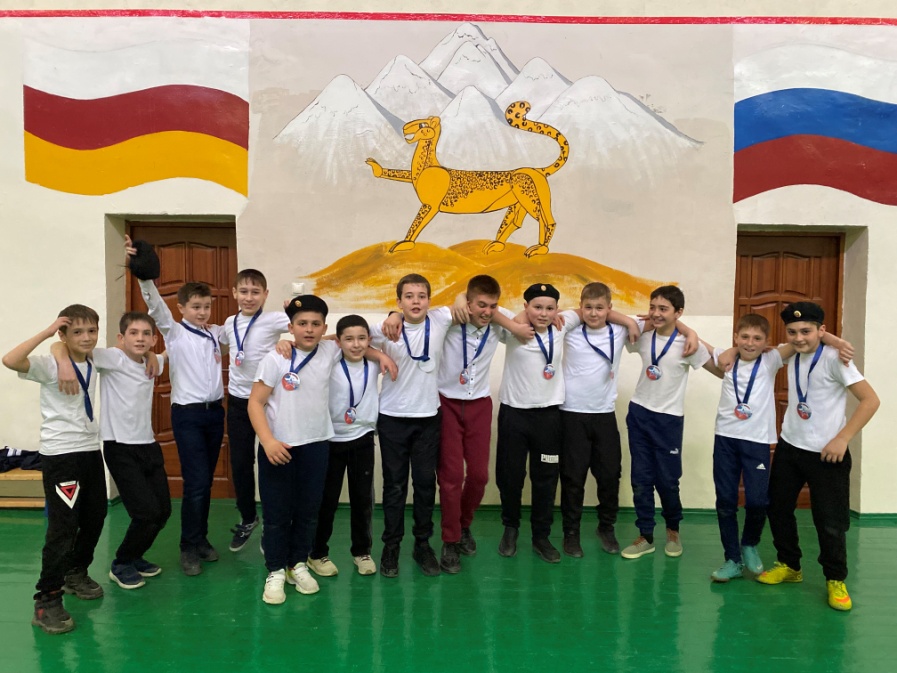 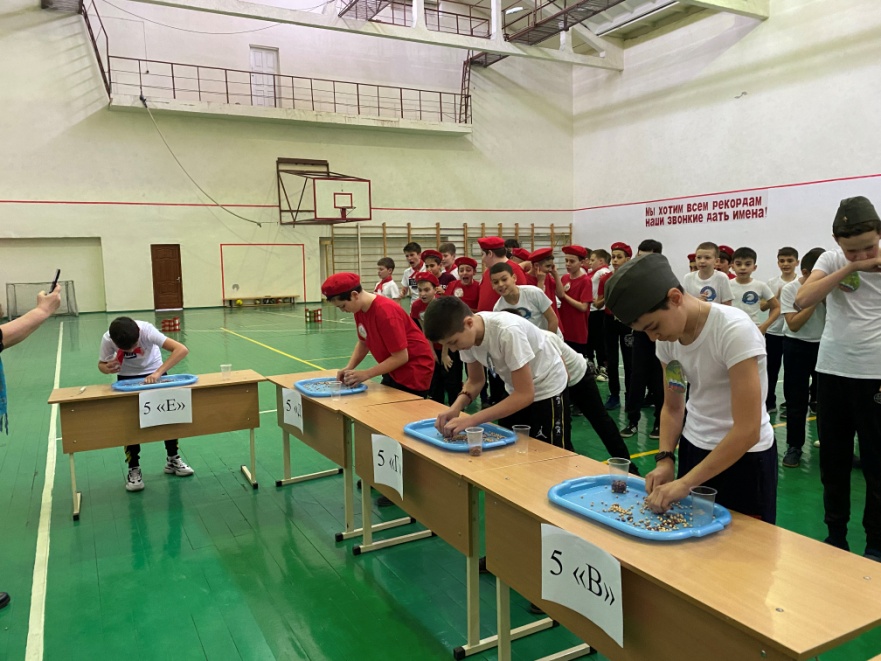 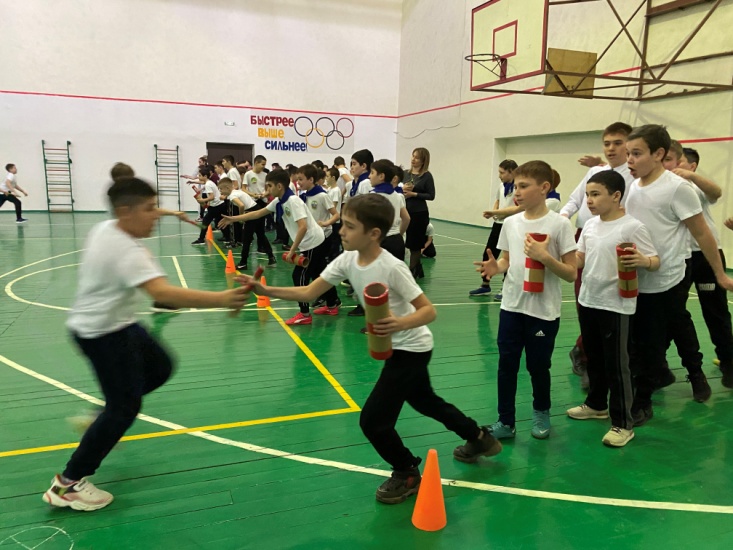 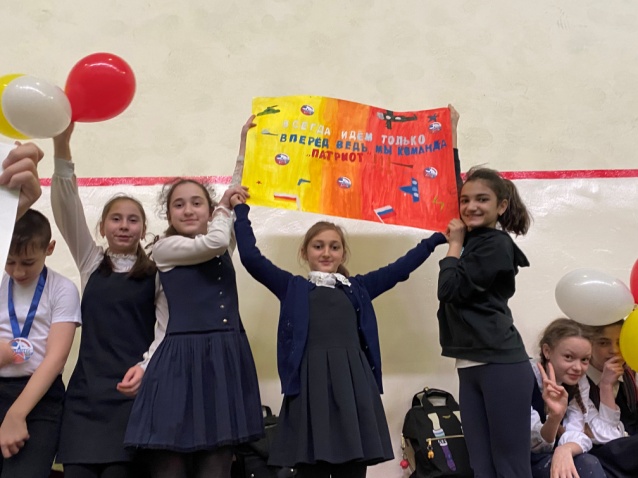 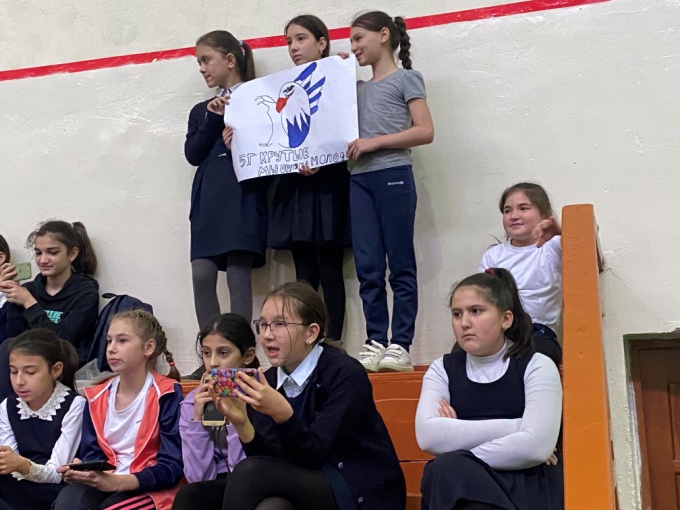 «А ну-ка, мальчики!»
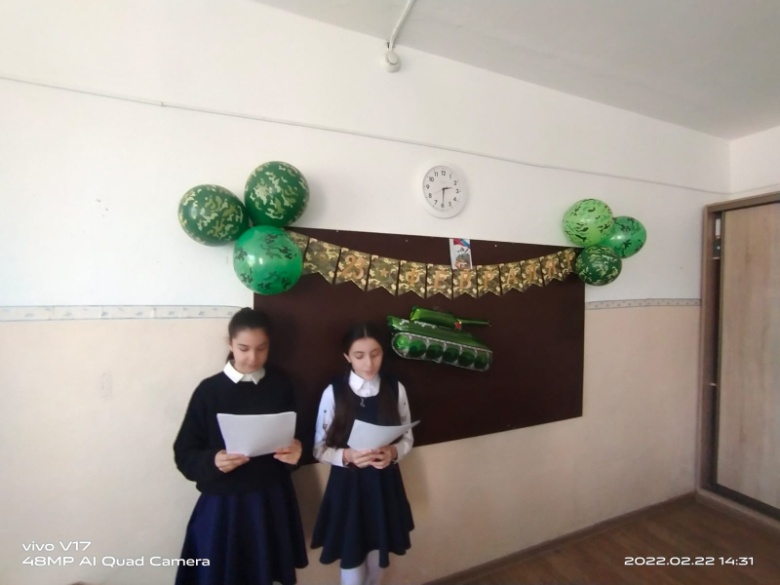 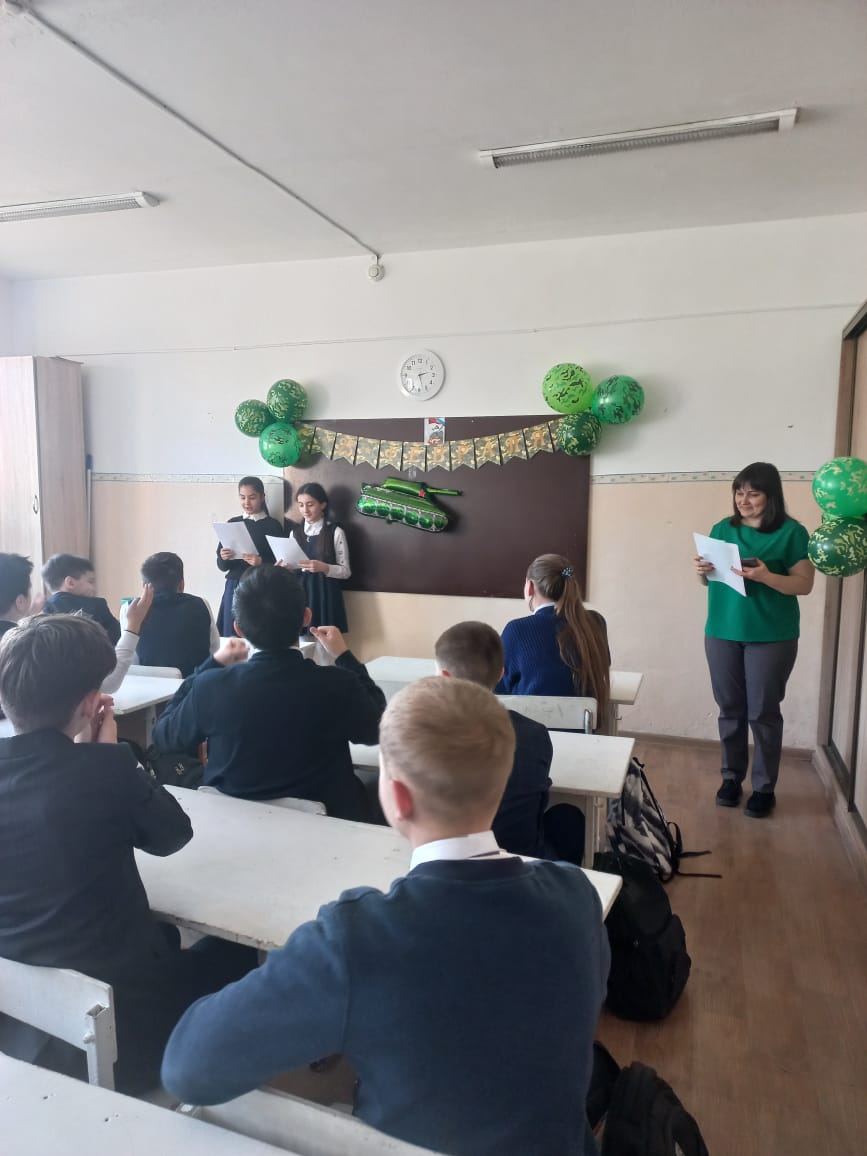 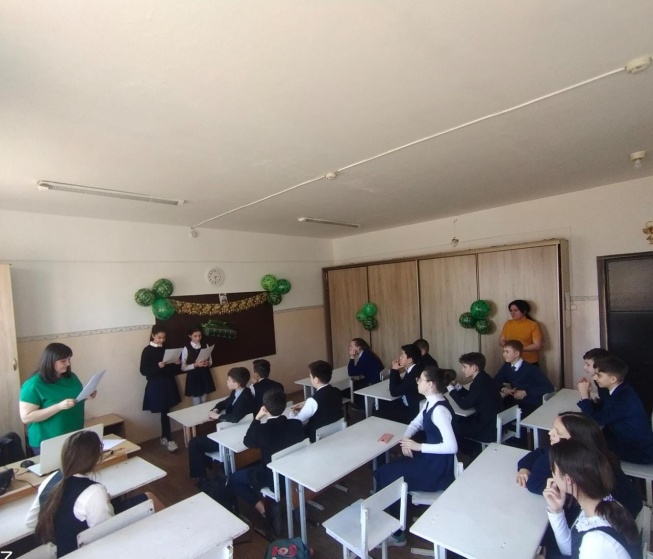 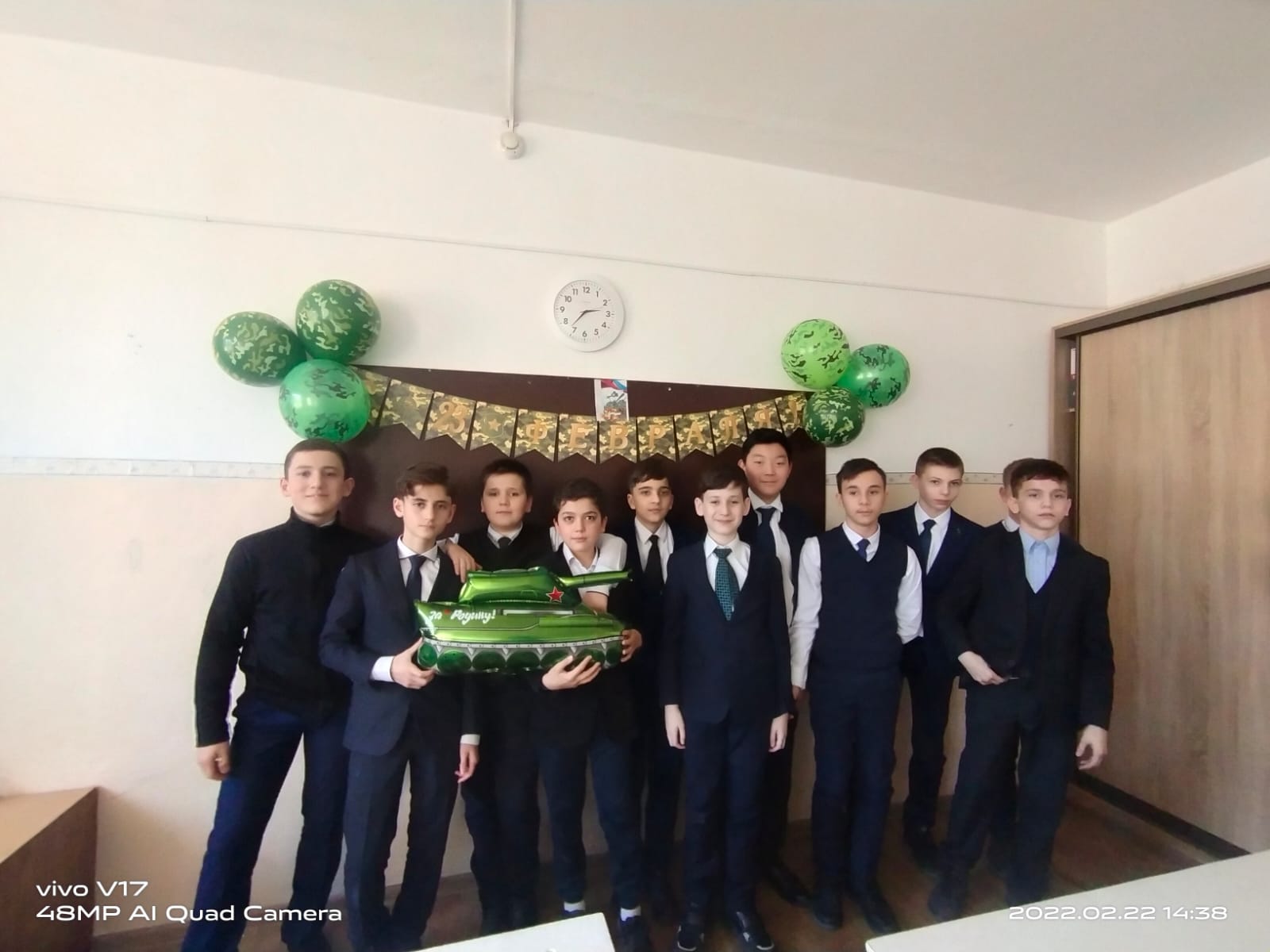 Классный час ко Дню защитника Отечества 
в 7 «А» классе
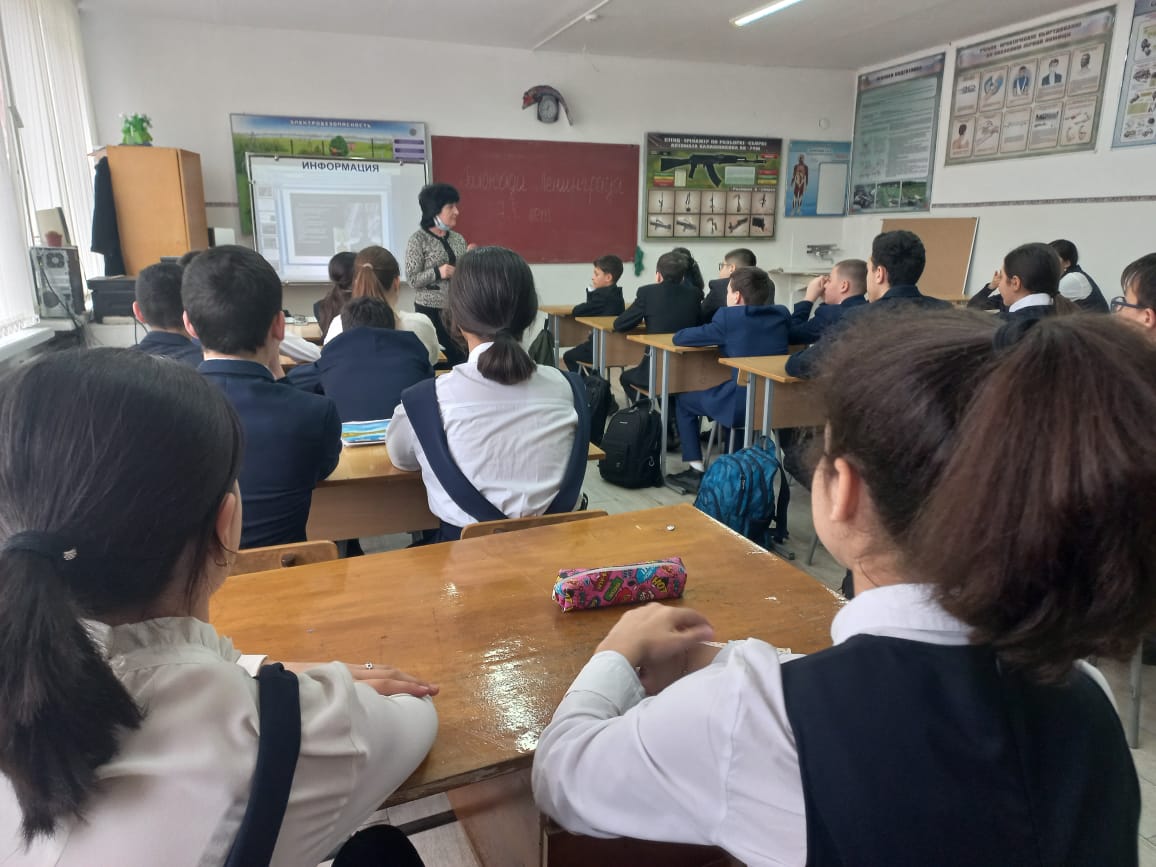 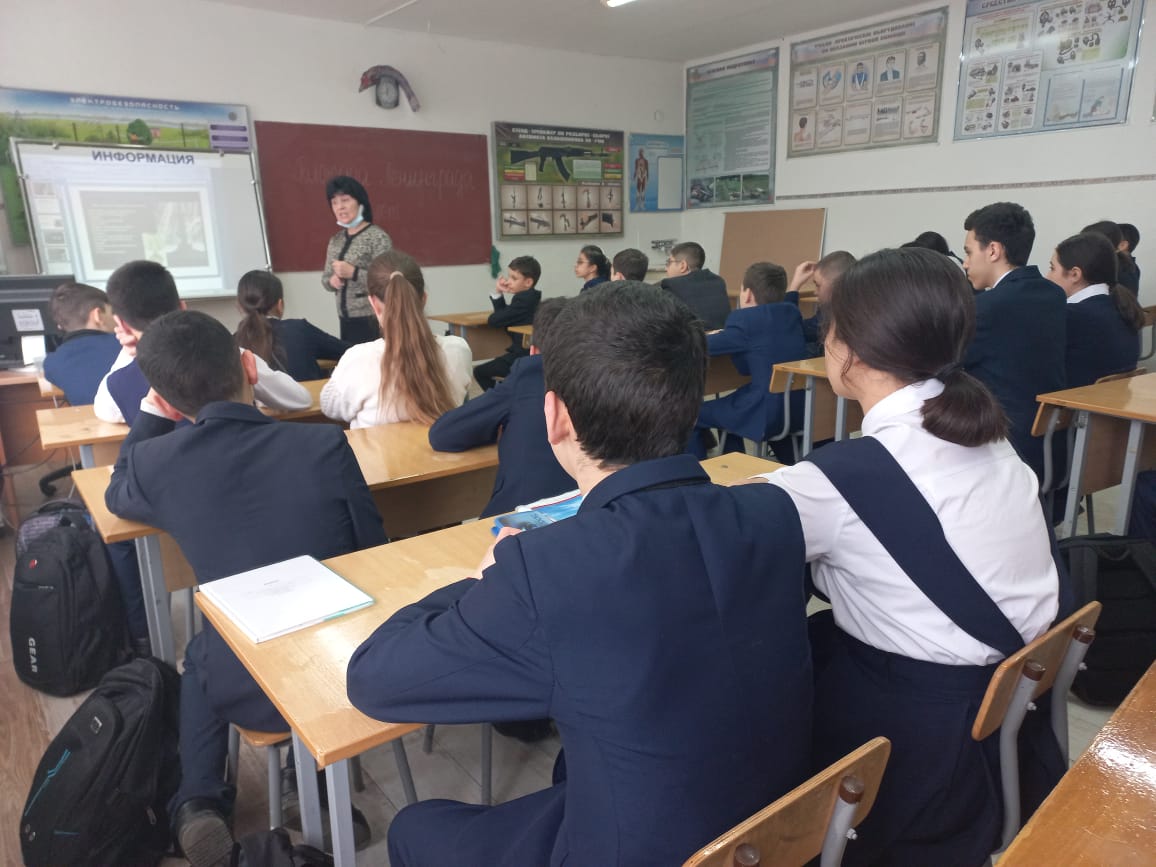 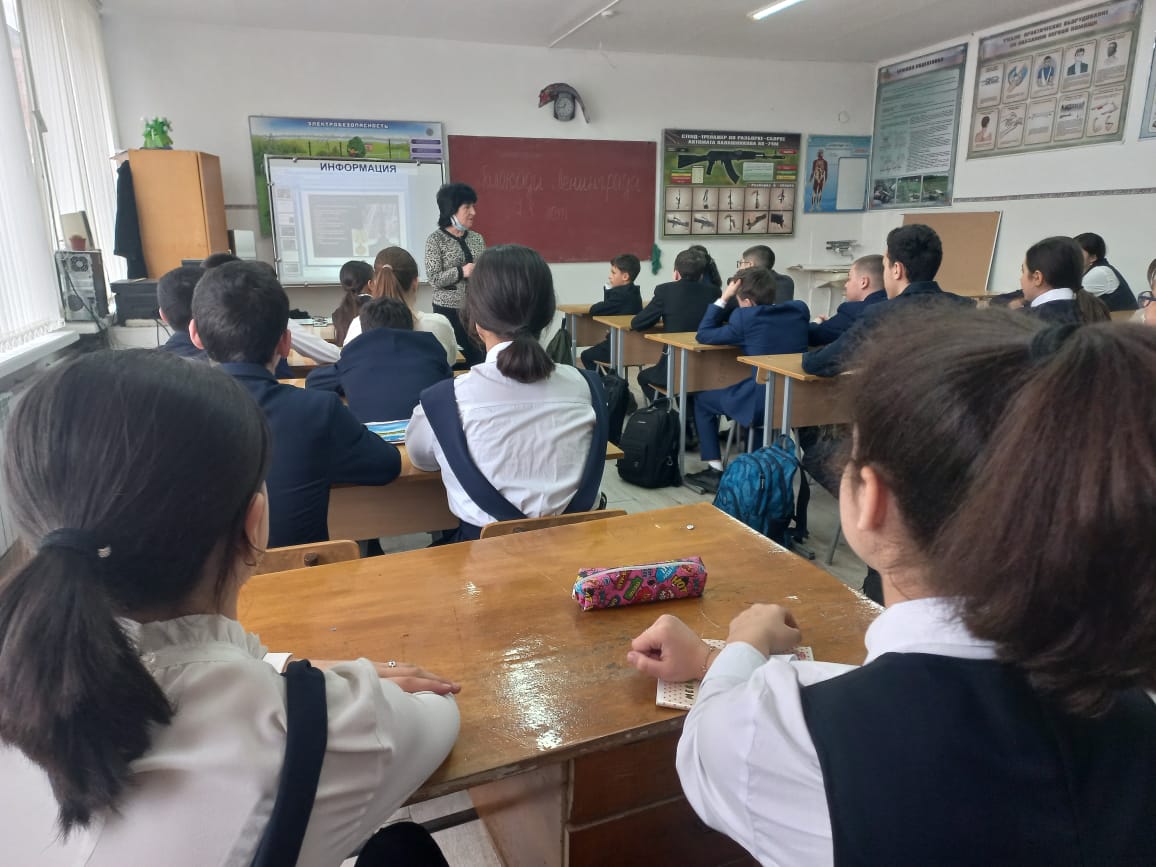 Классный час на тему: «СНЯТИЕ БЛОКАДЫ ЛЕНИНГРАДА» был проведен Калоевой  Т. С.  в 7 «В» классе .
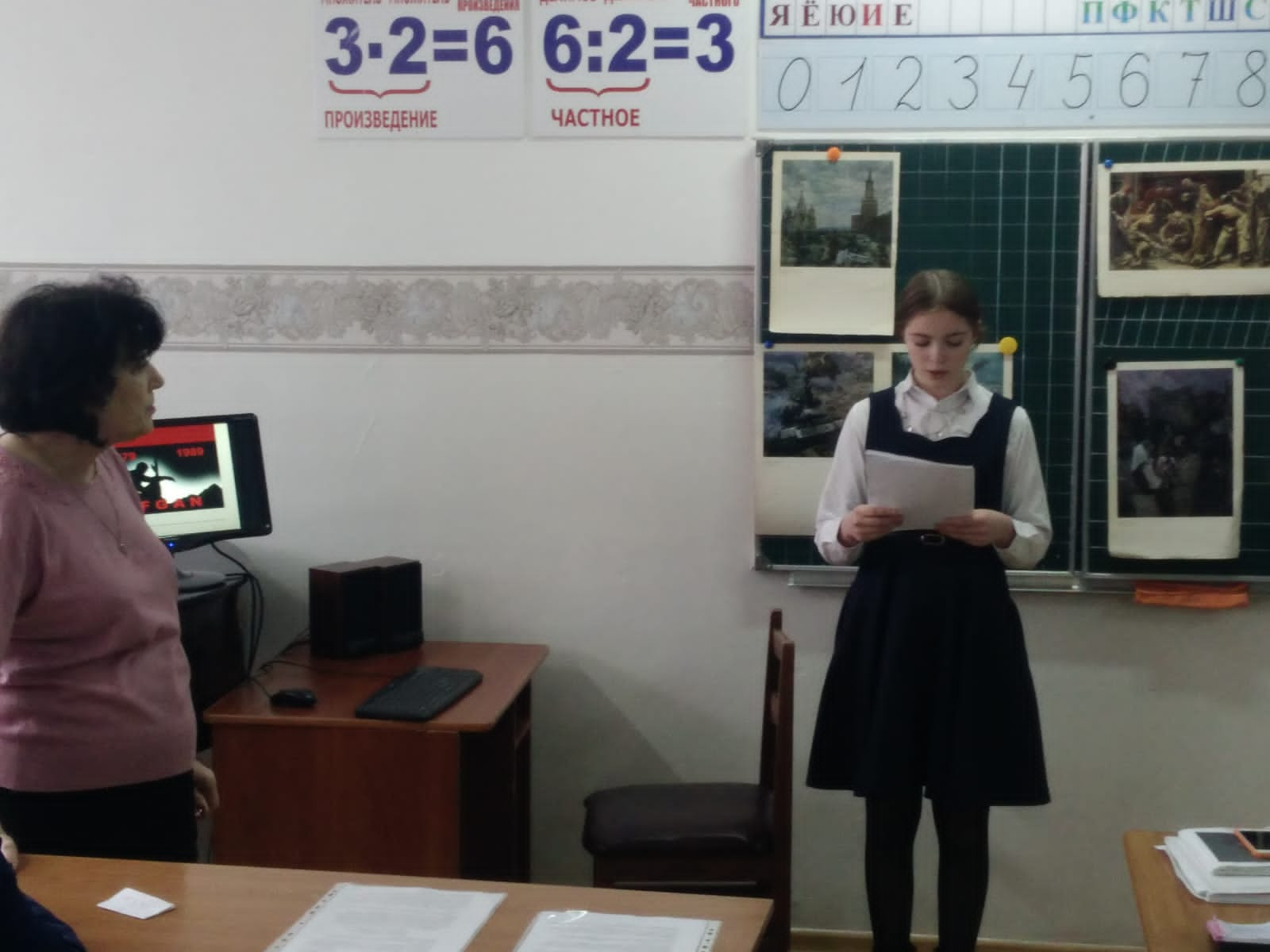 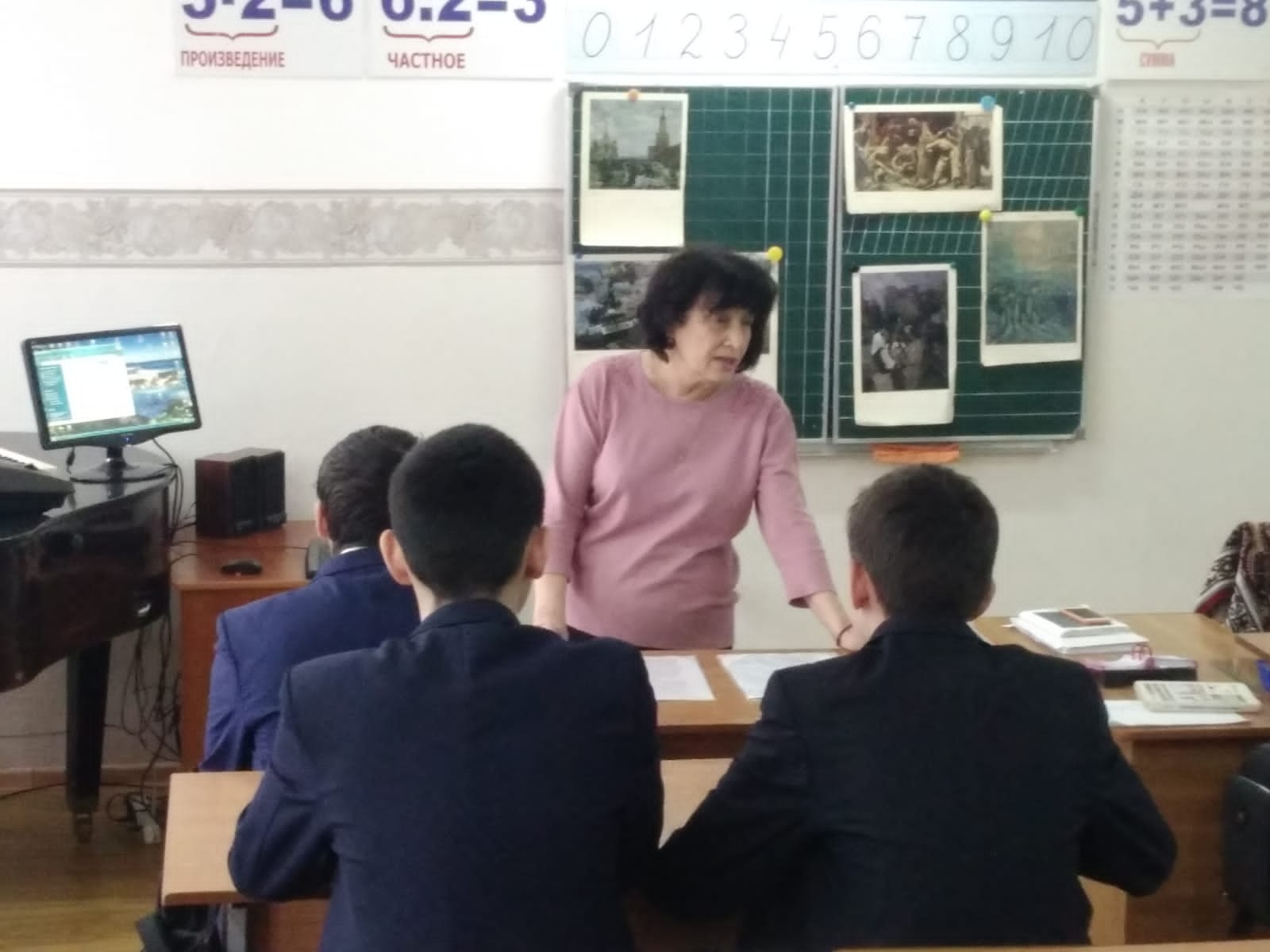 Классный час в 9-А классе «Память в наших сердцах»
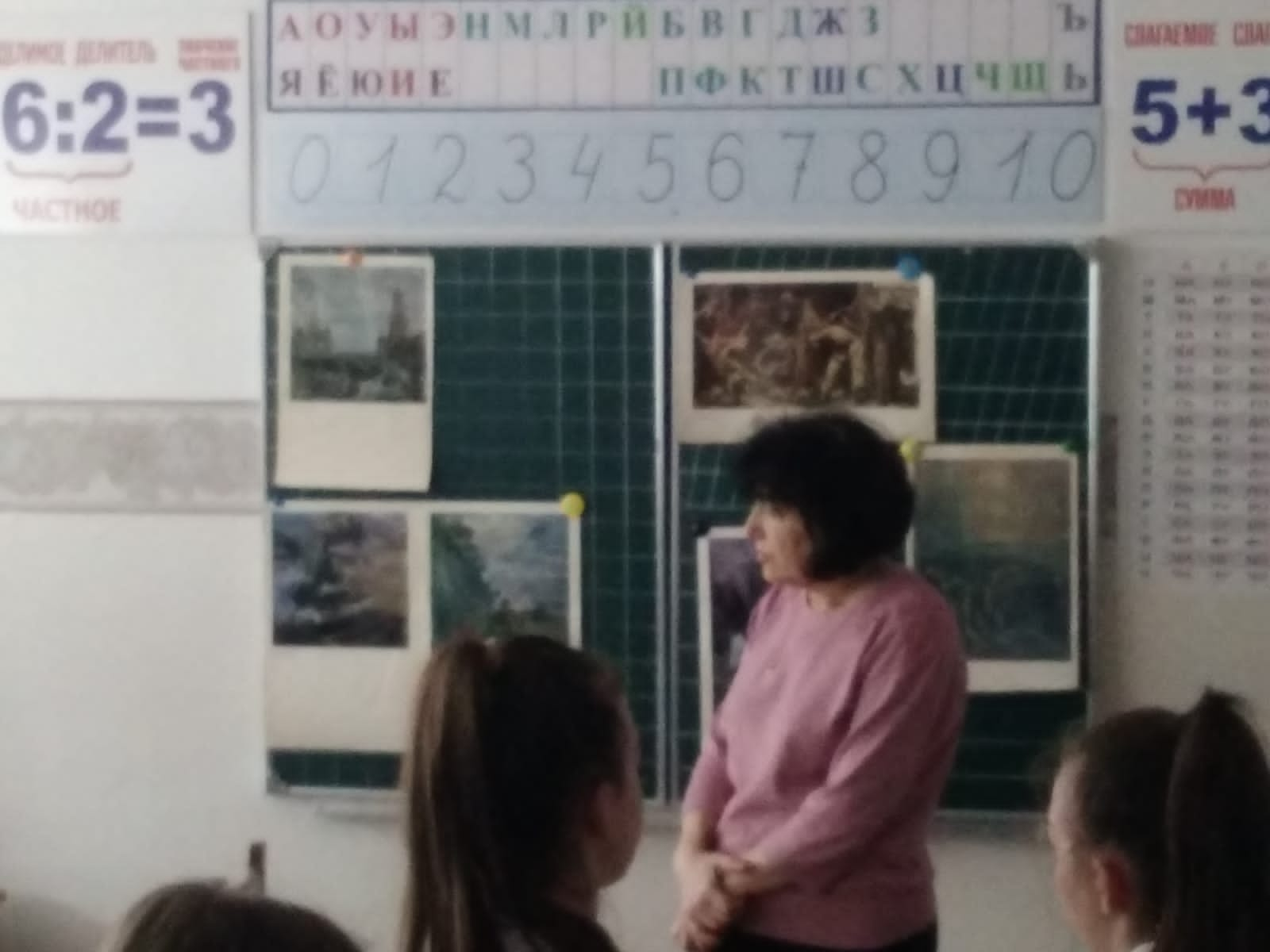 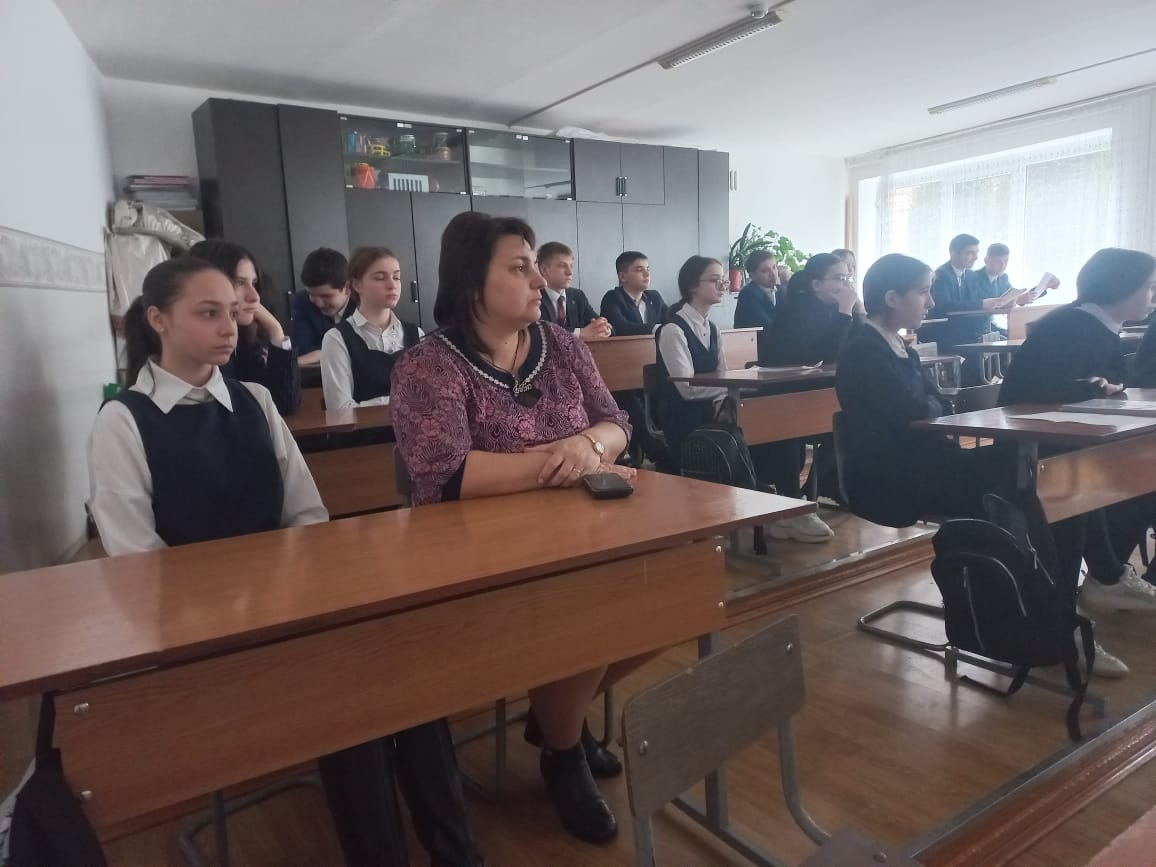 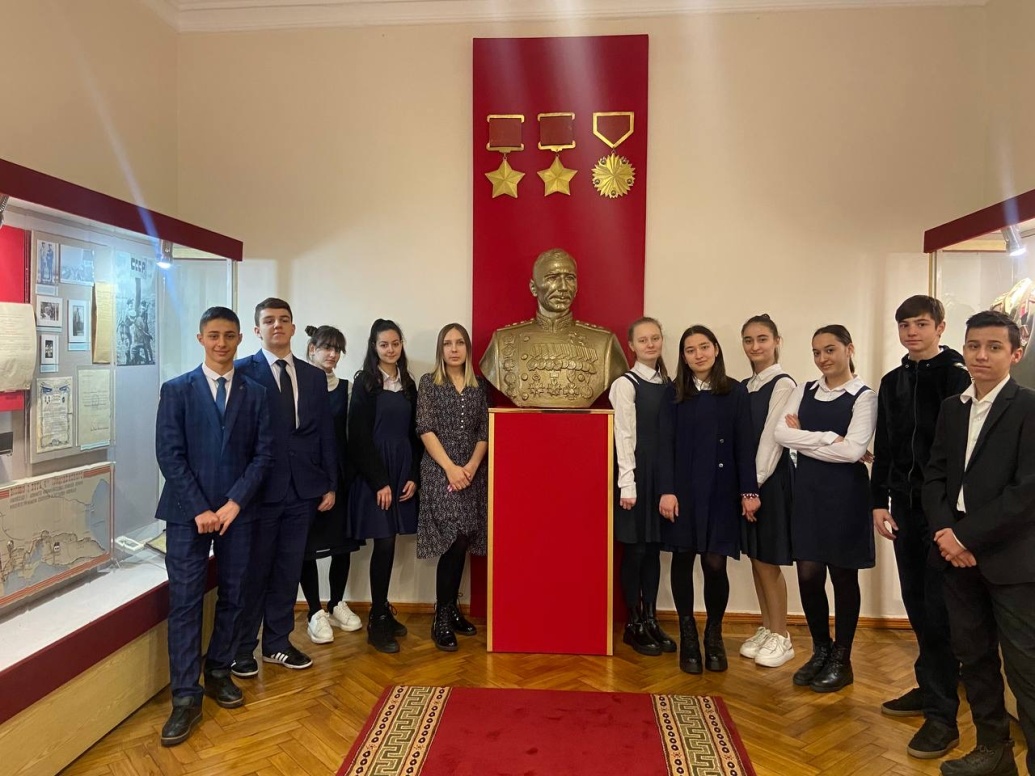 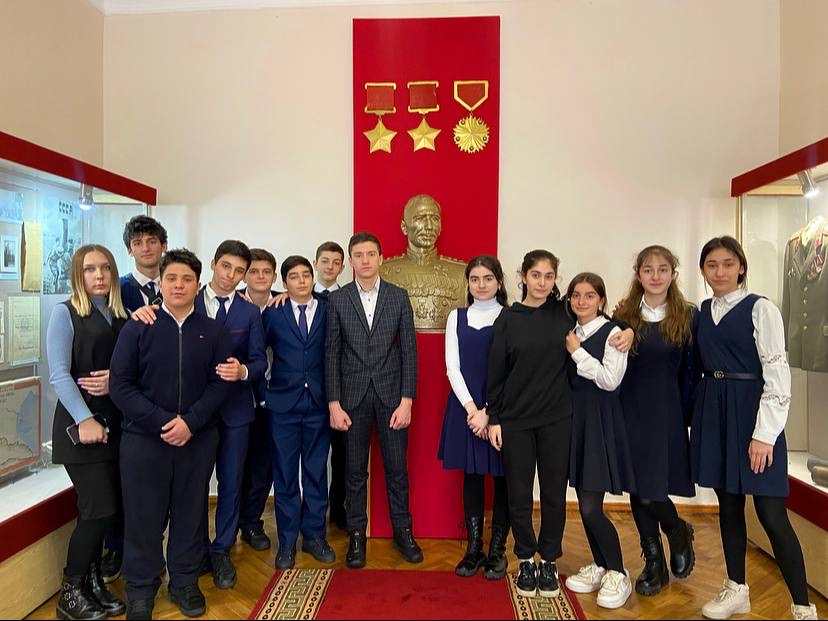 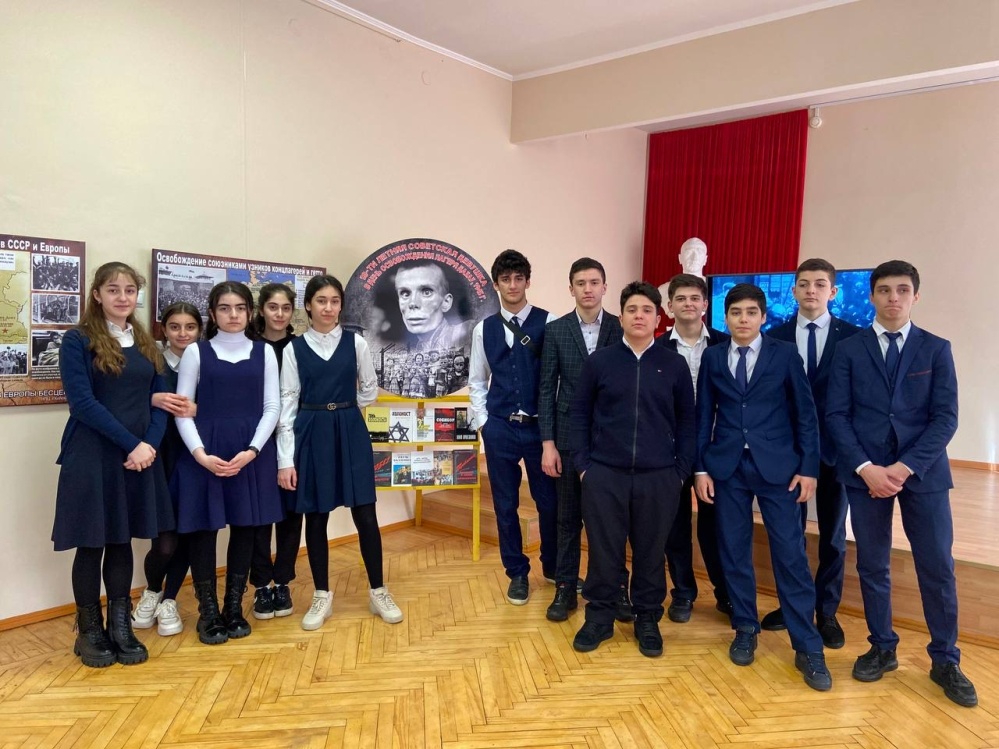 Учителем истории и обществознания Лена Е.С. для учащихся 9 классов было организовано посещения Дома-музея генерала армии И.А. Плиева и выставки «Холокост - нацистская пандемия смерти».
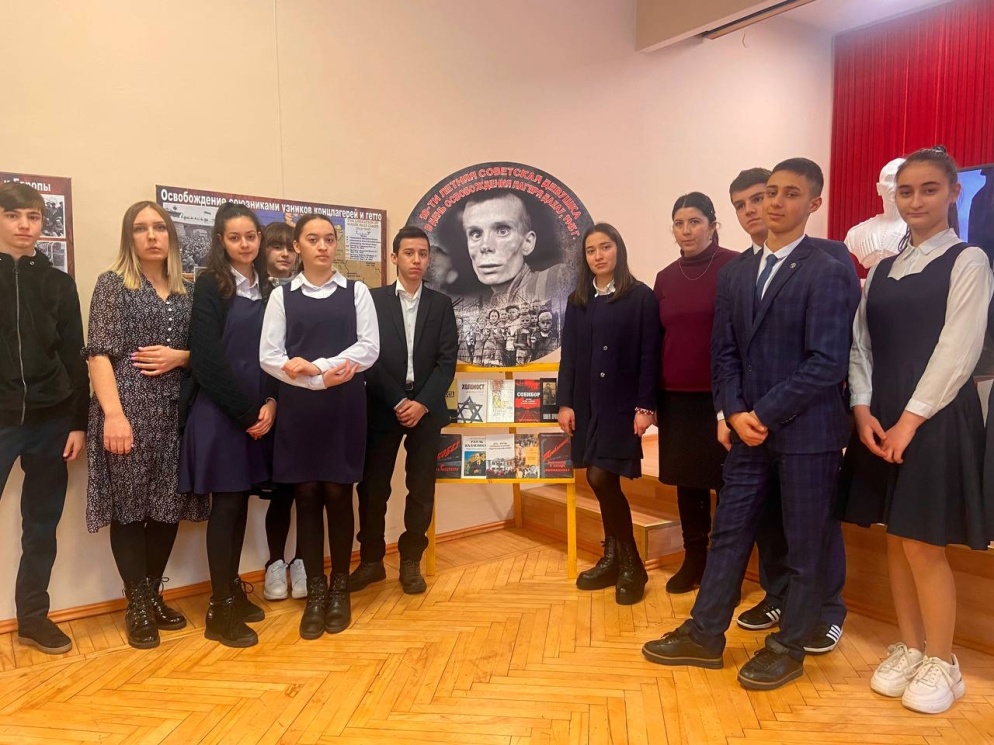 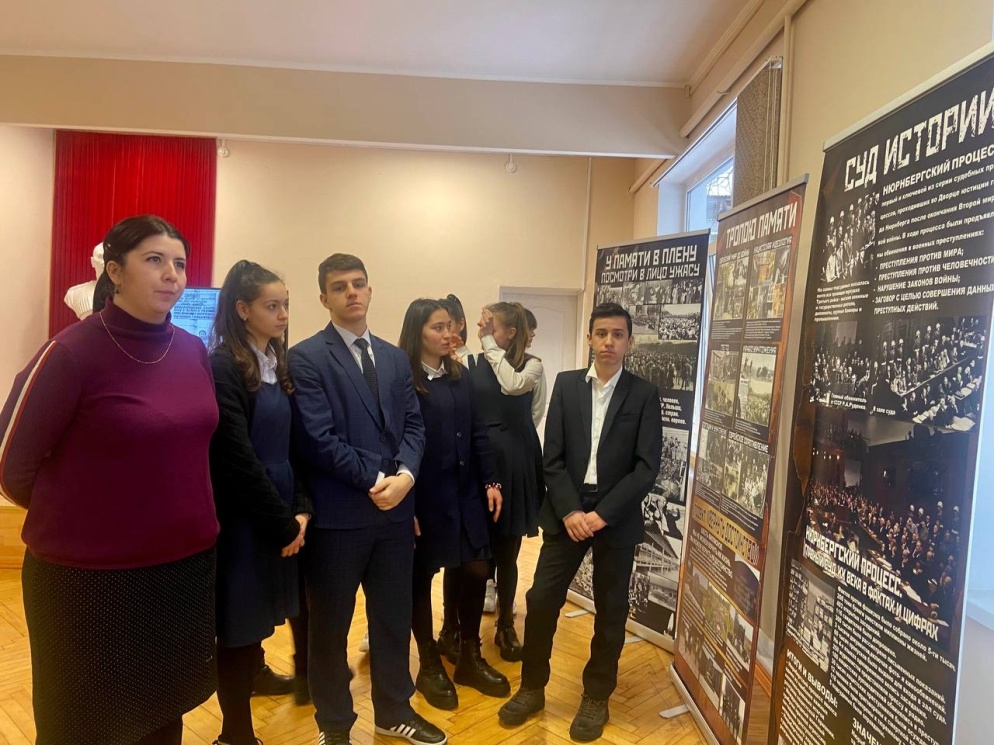 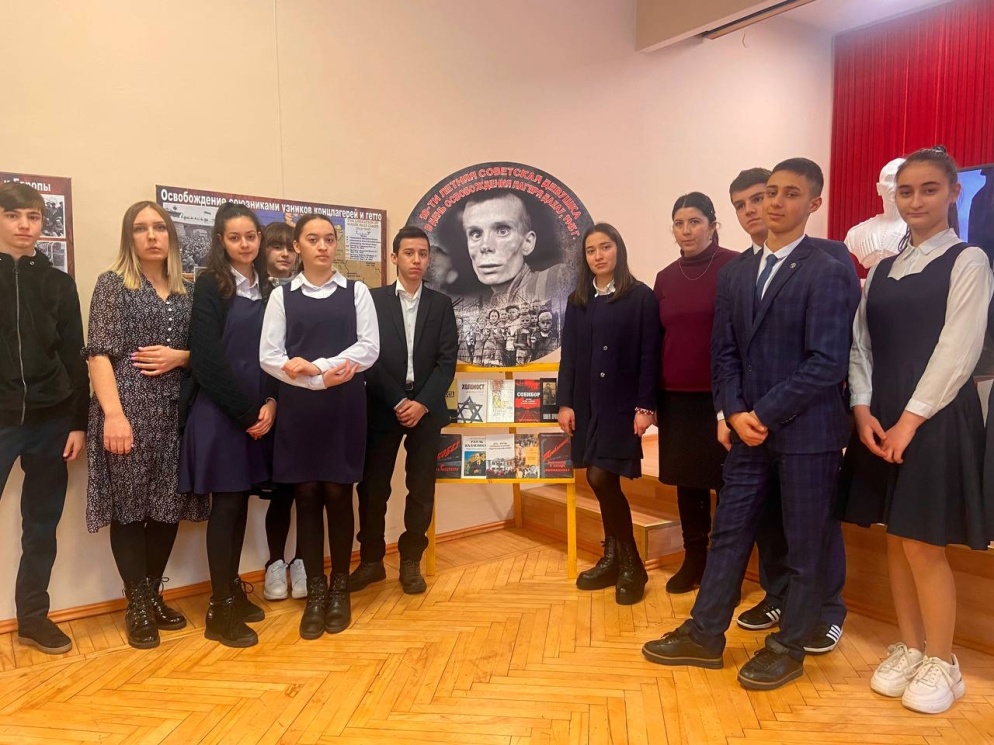 Посещение Дома-музея генерала армии И.А. Плиева и выставки «Холокост - нацистская пандемия смерти».
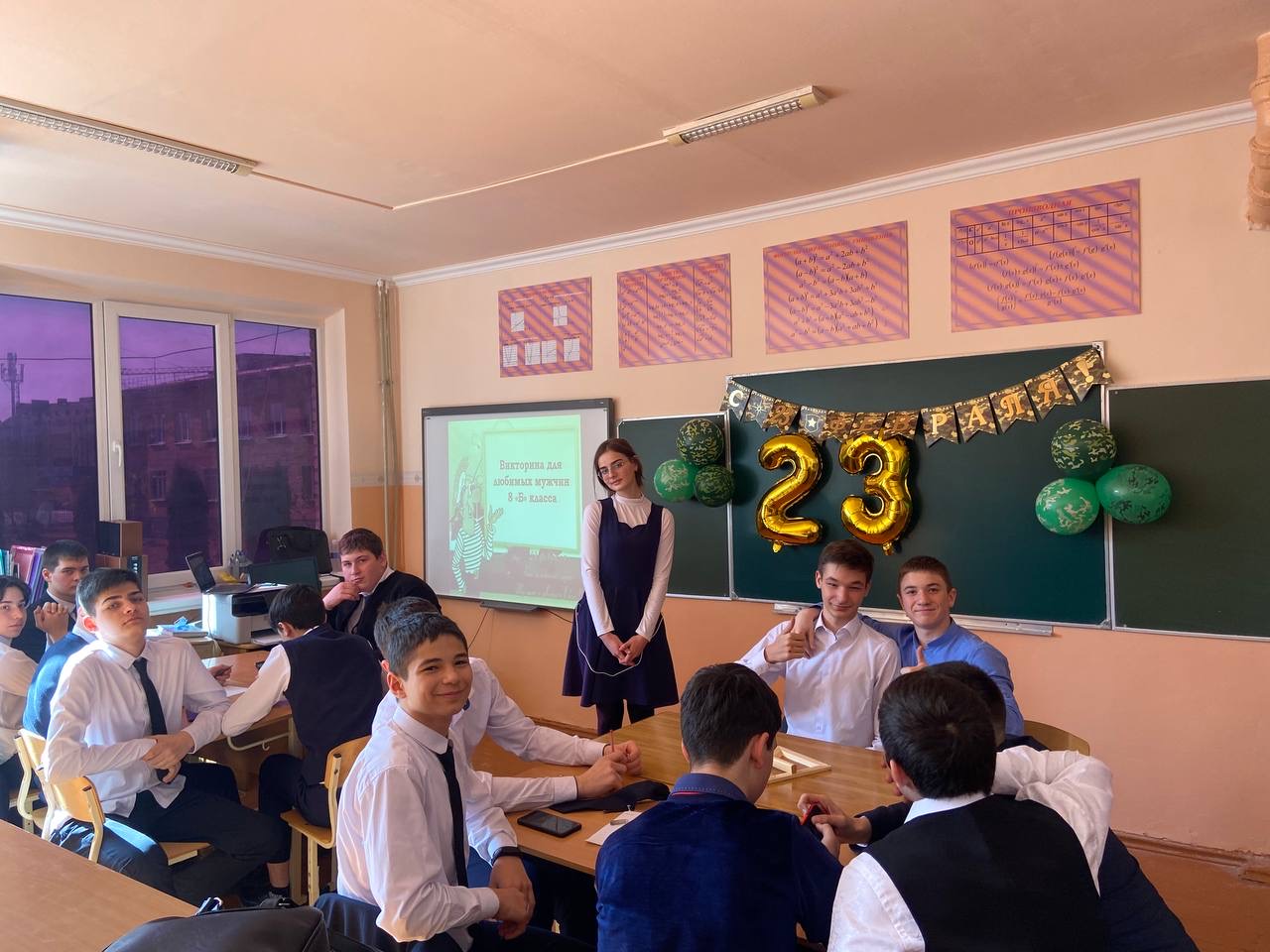 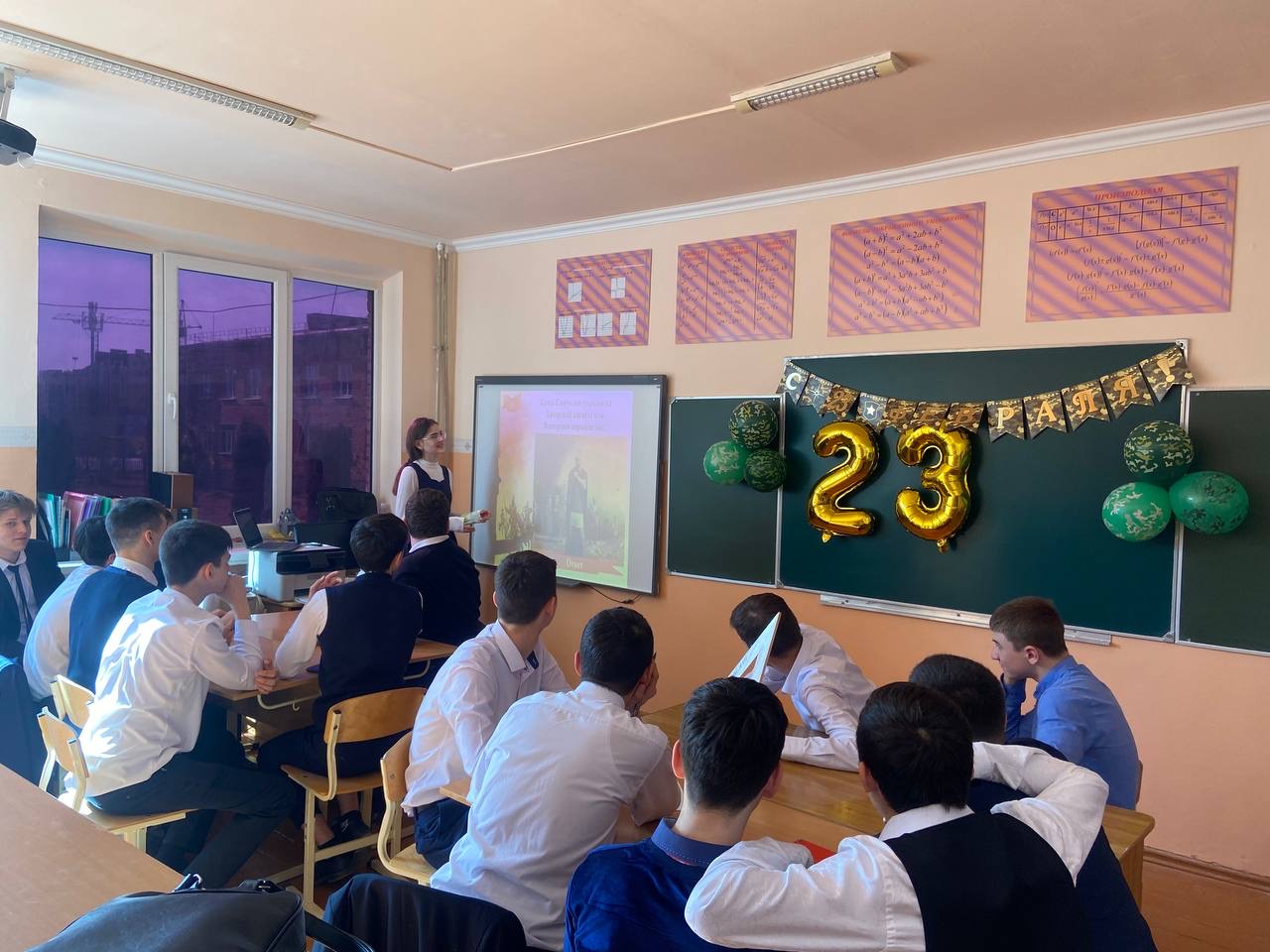 Классный час ко Дню защитника Отечества 
в 8 «Б» классе.
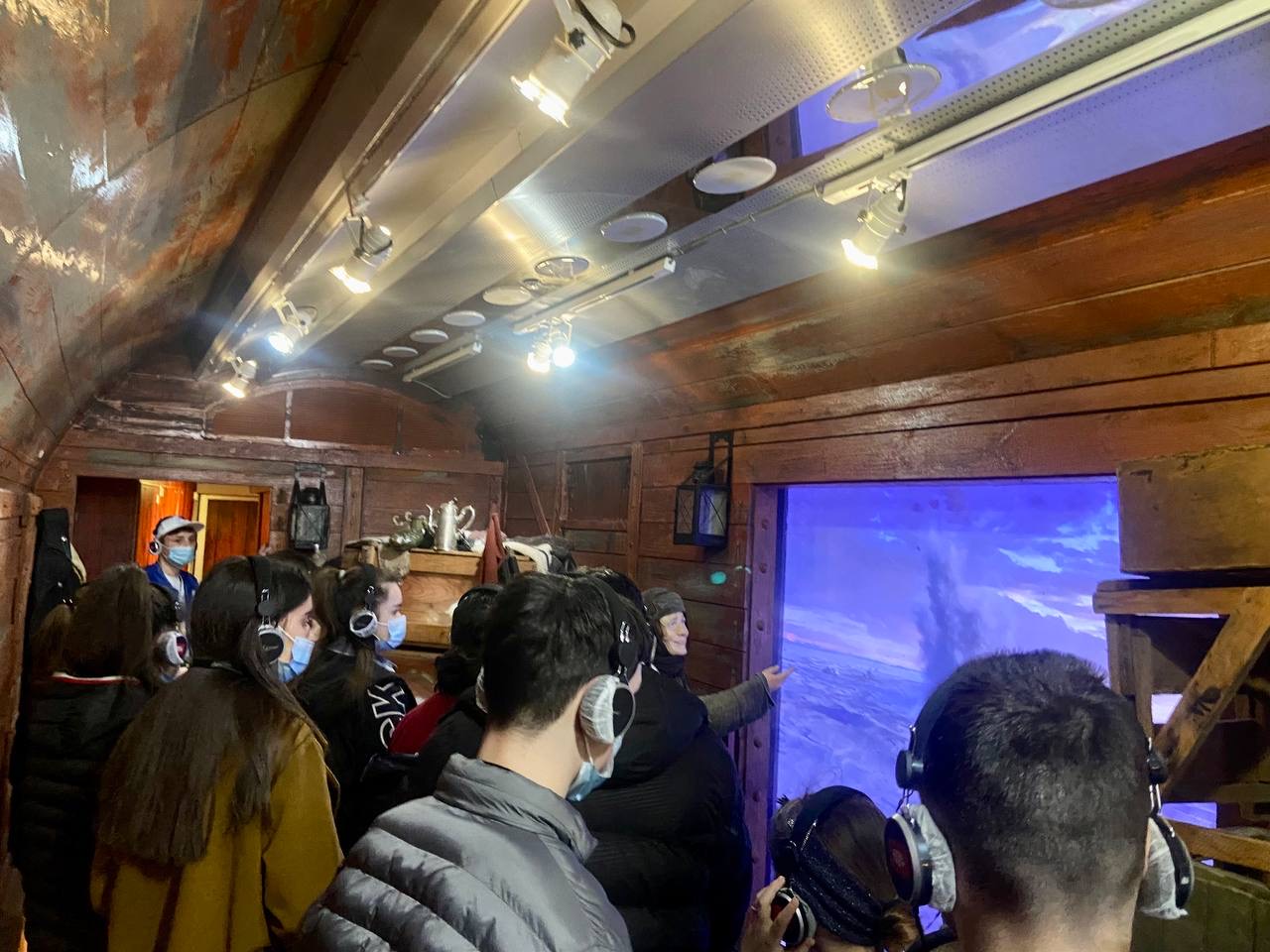 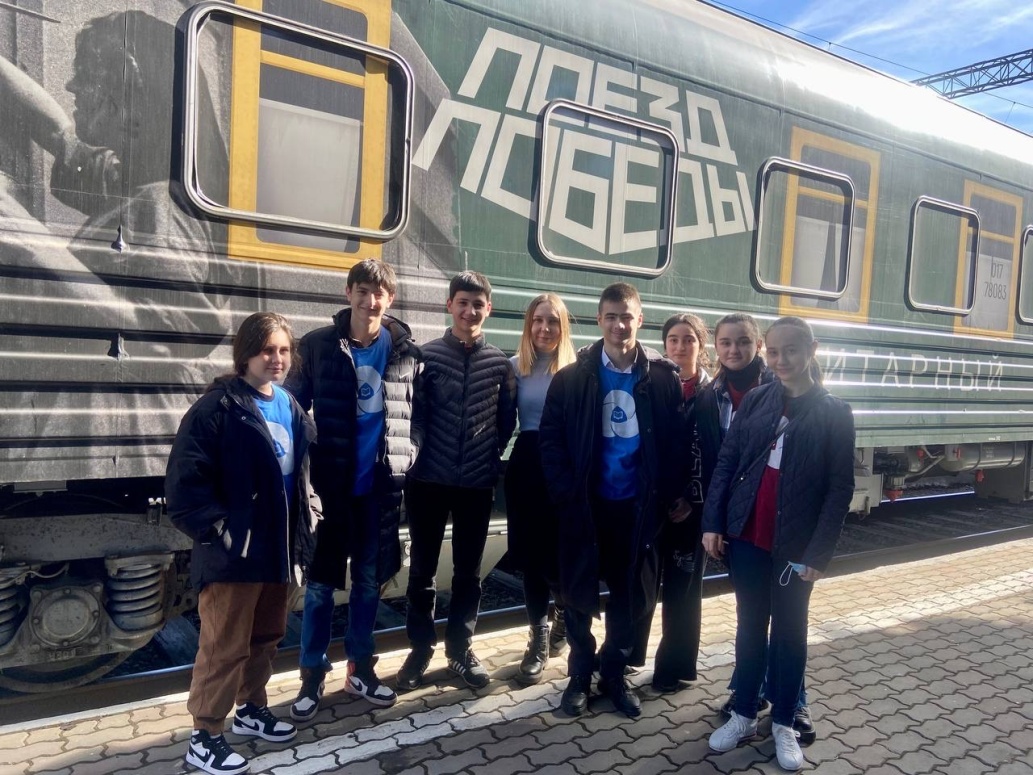 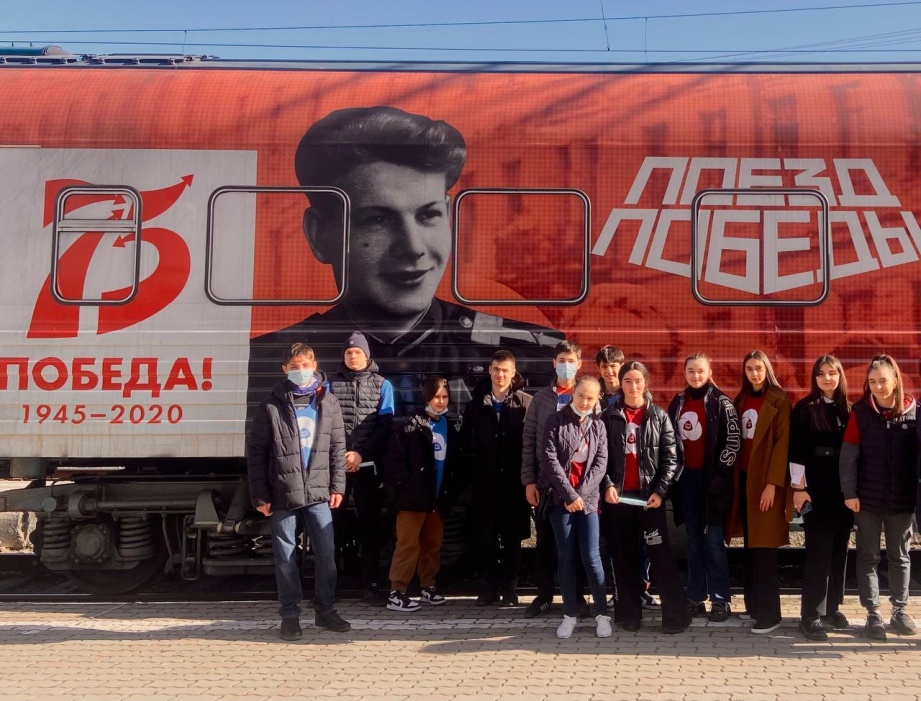 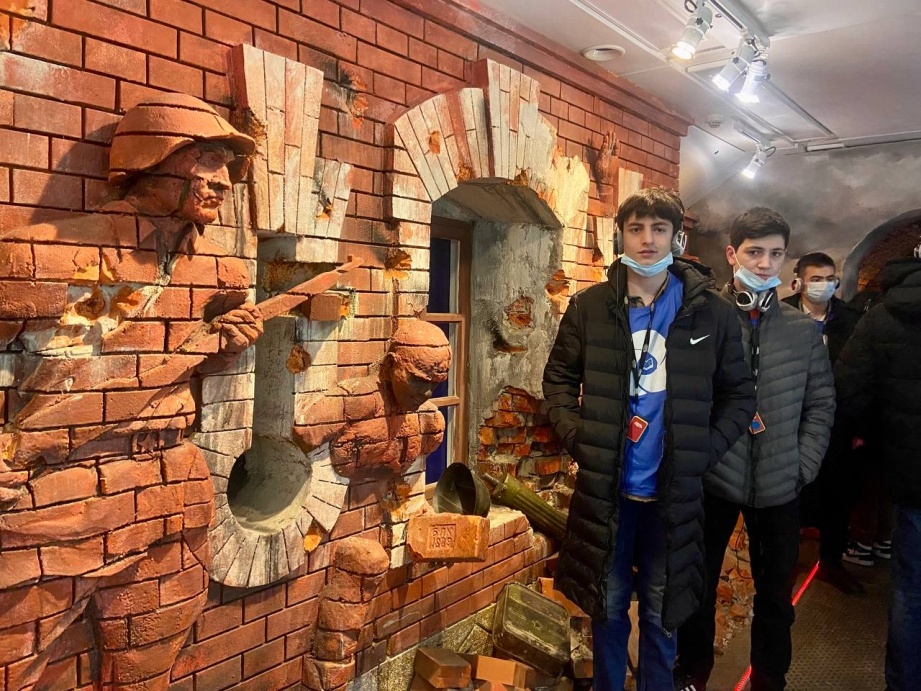 Посещение «Поезда Победы» учащимися 
8 «Б» класса  с классным руководителем Е.С. Ленц.
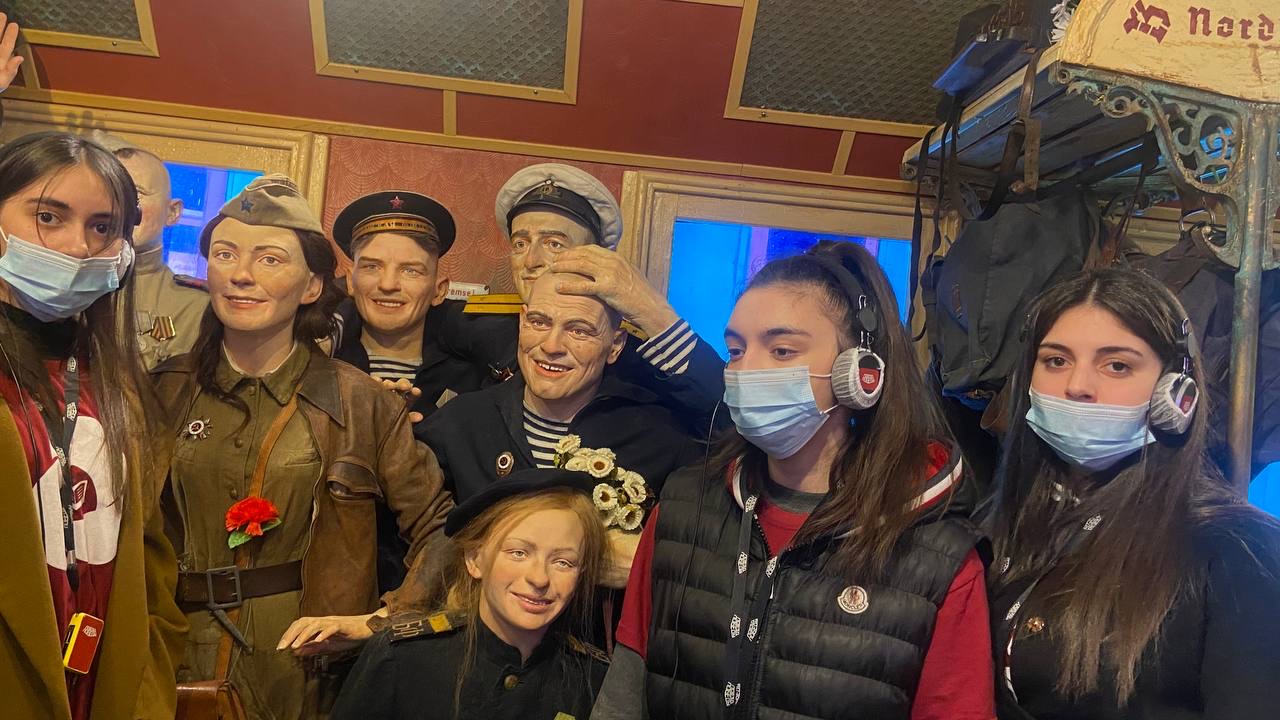 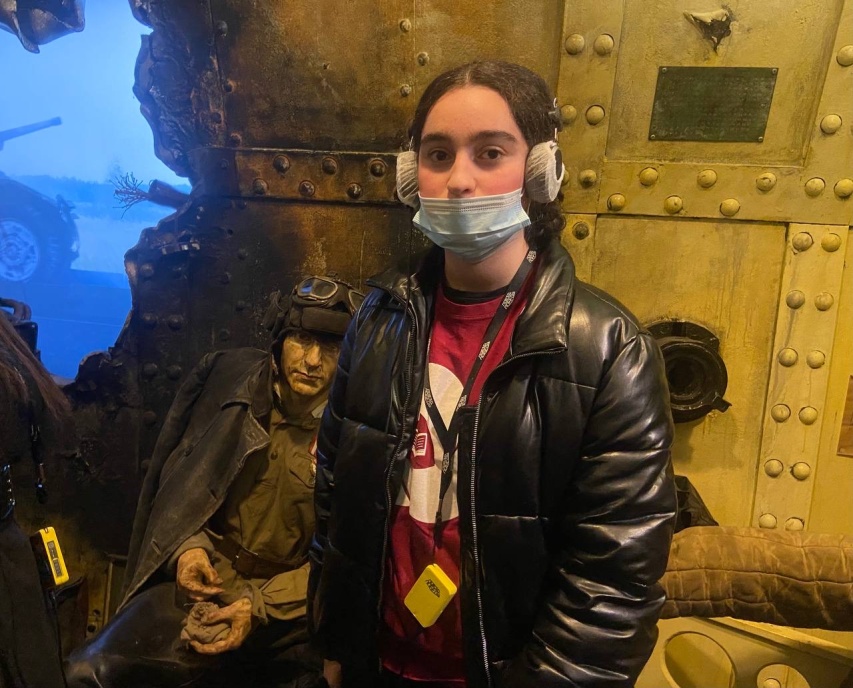 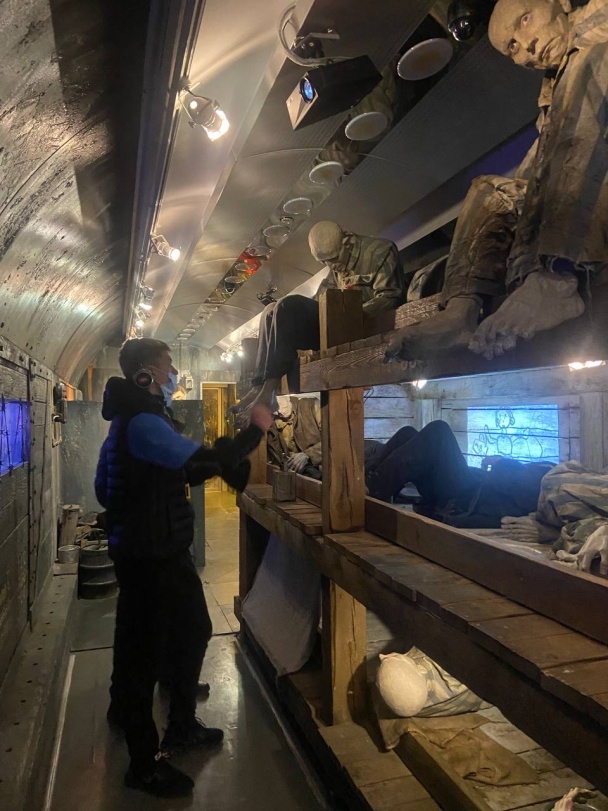 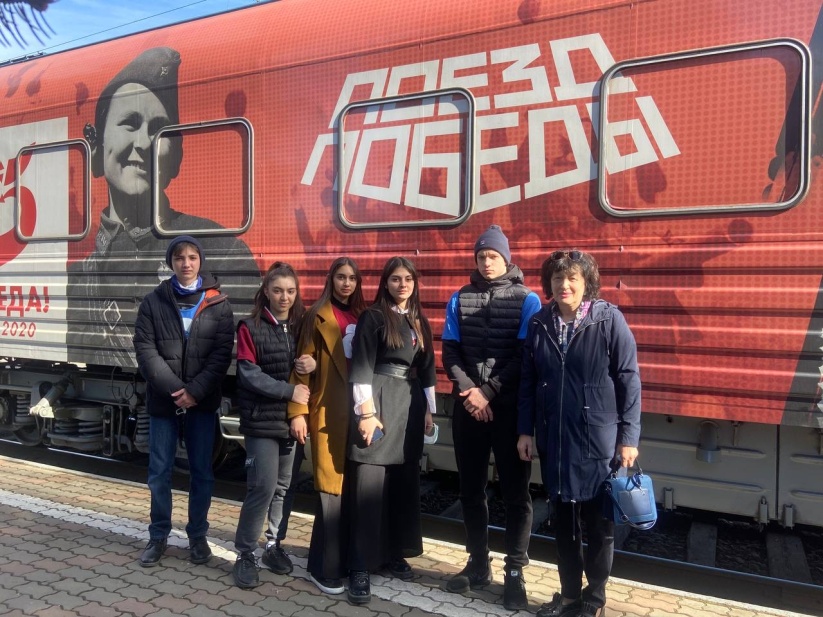 Посещение «Поезда Победы» учащимися 
9 «А» класса  с классным руководителем Л.Ю. Габуловой
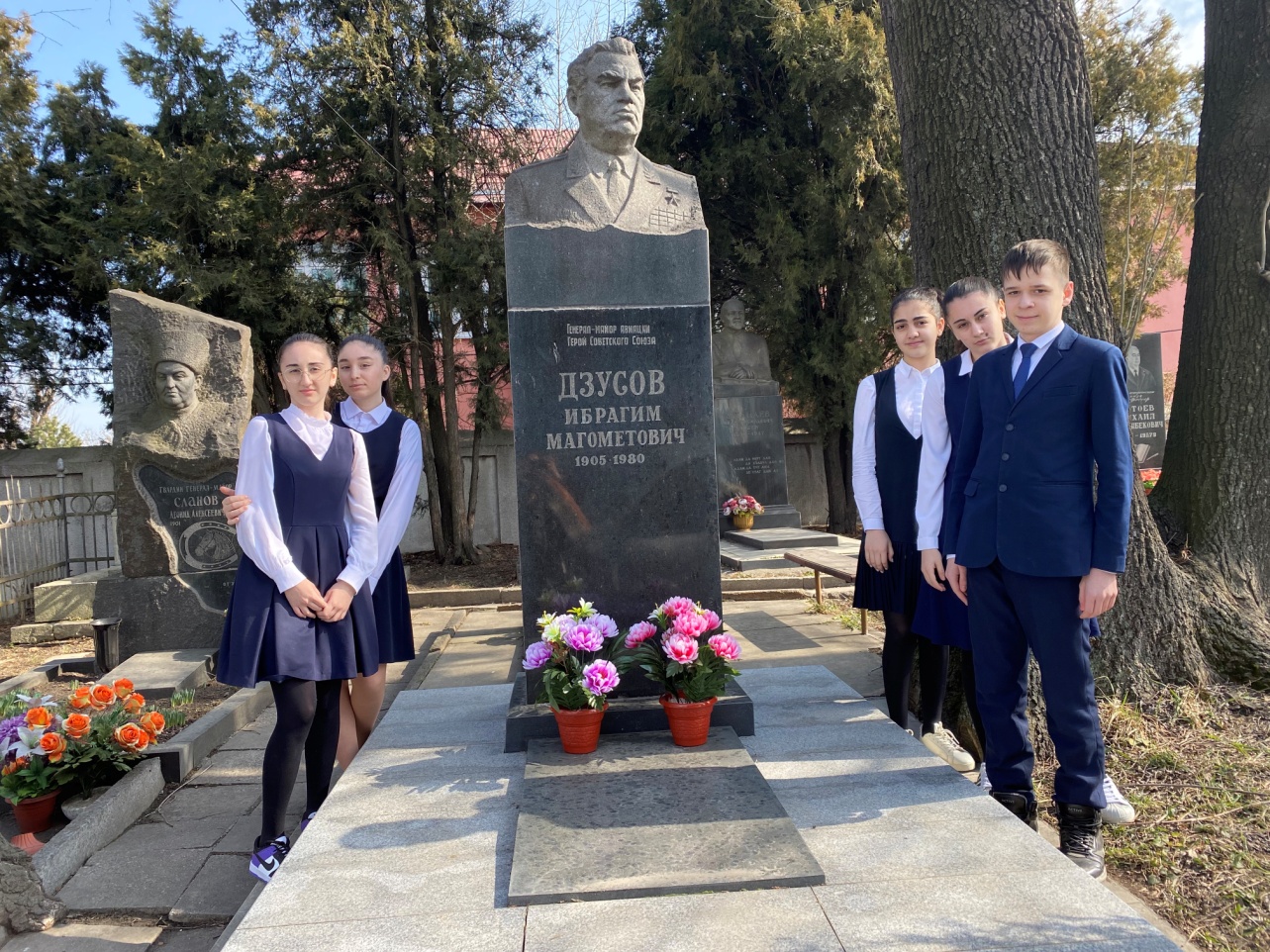 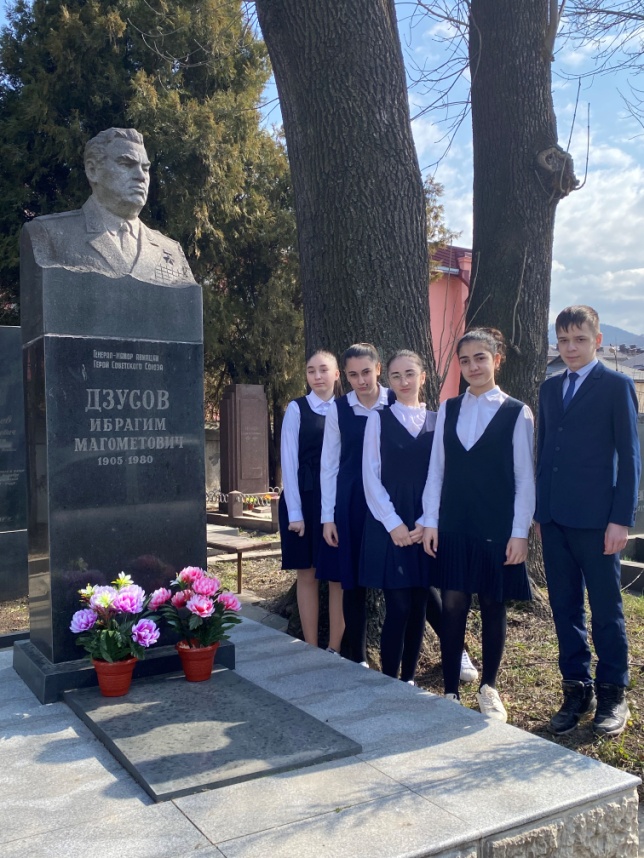 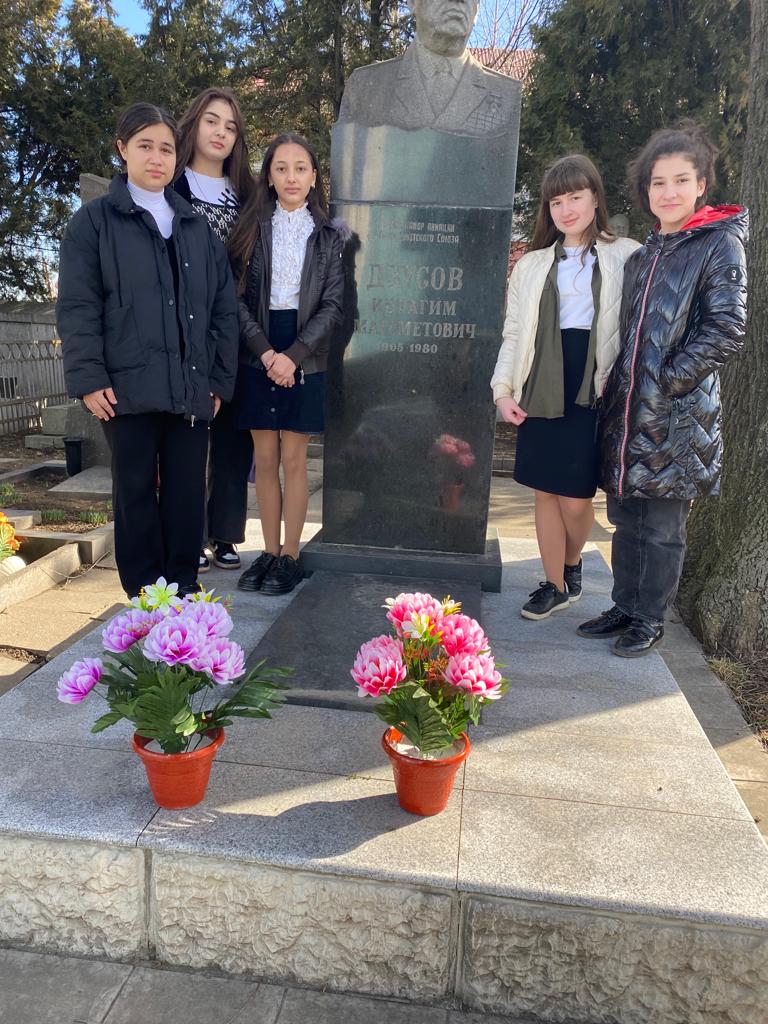 Учащиеся 7 «В» и 8 «В» классов с классными руководителями Калоевой Т.С. и Джимиевой З.А. возложили цветы к могиле Героя Советского Союза Ибрагима Магометовича Дзусова.
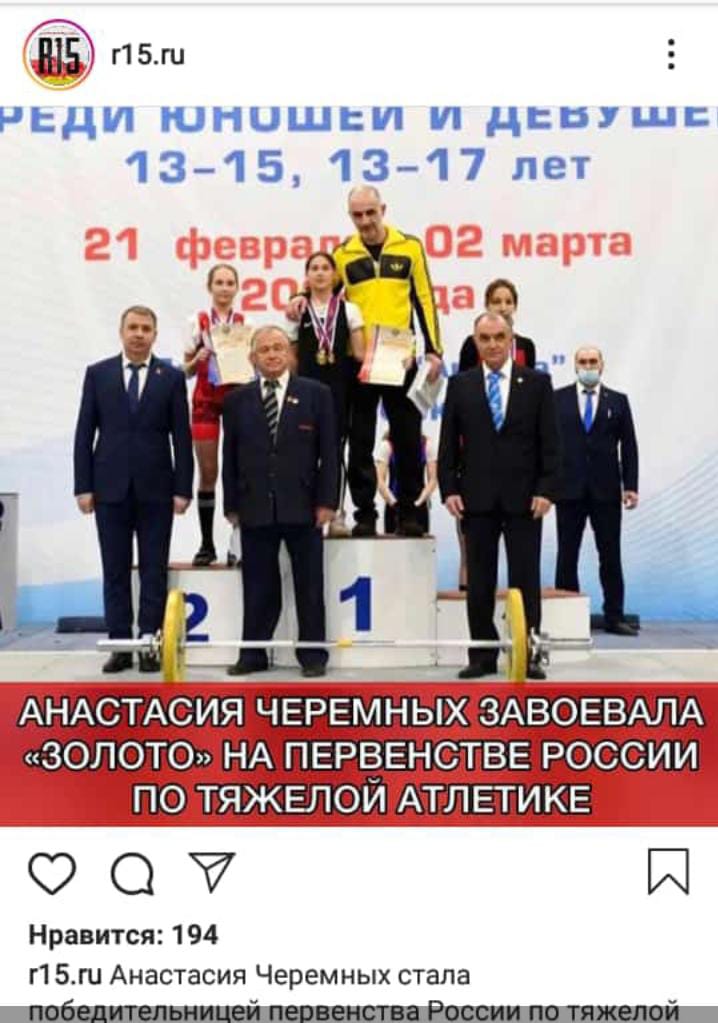 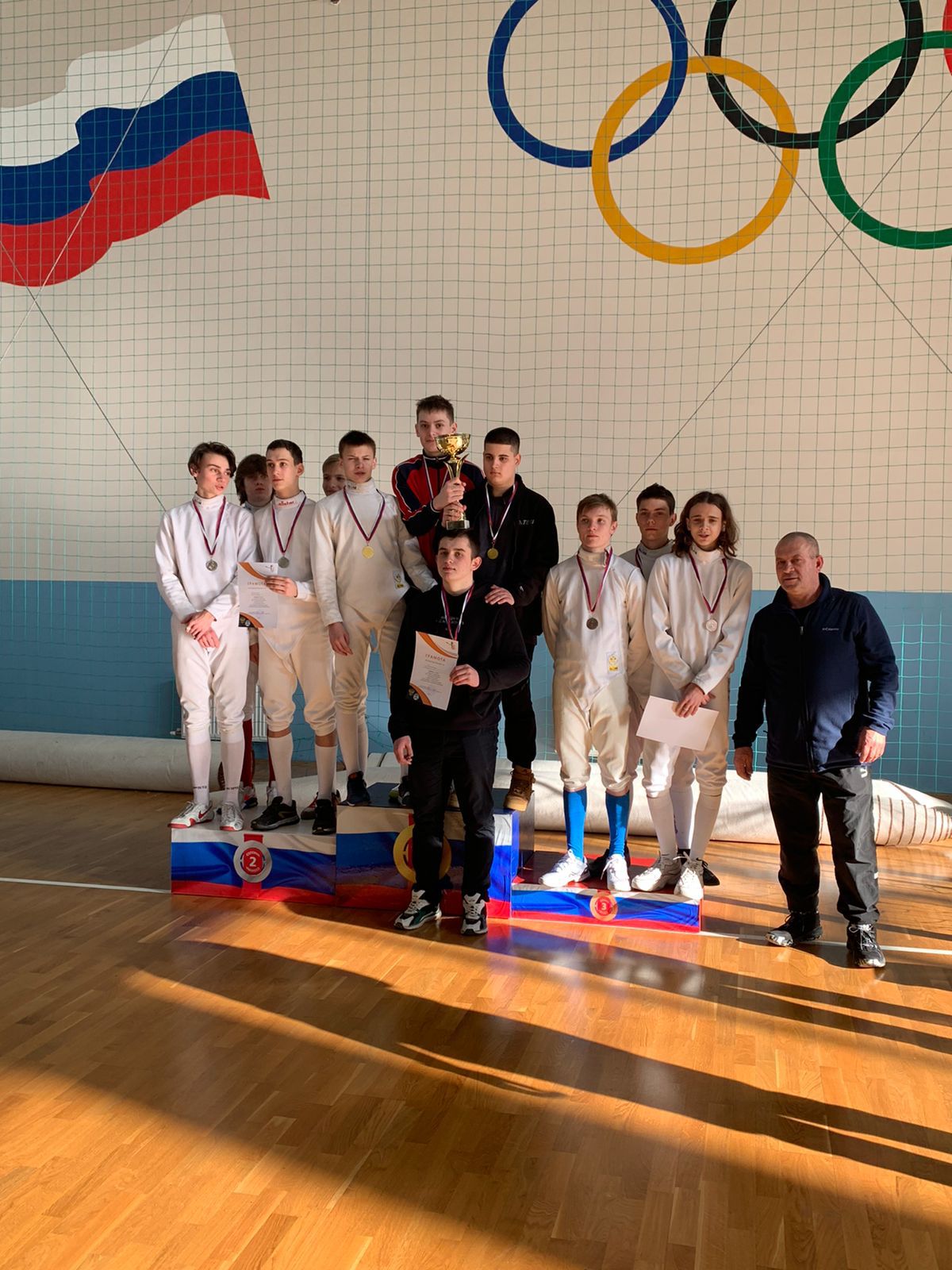 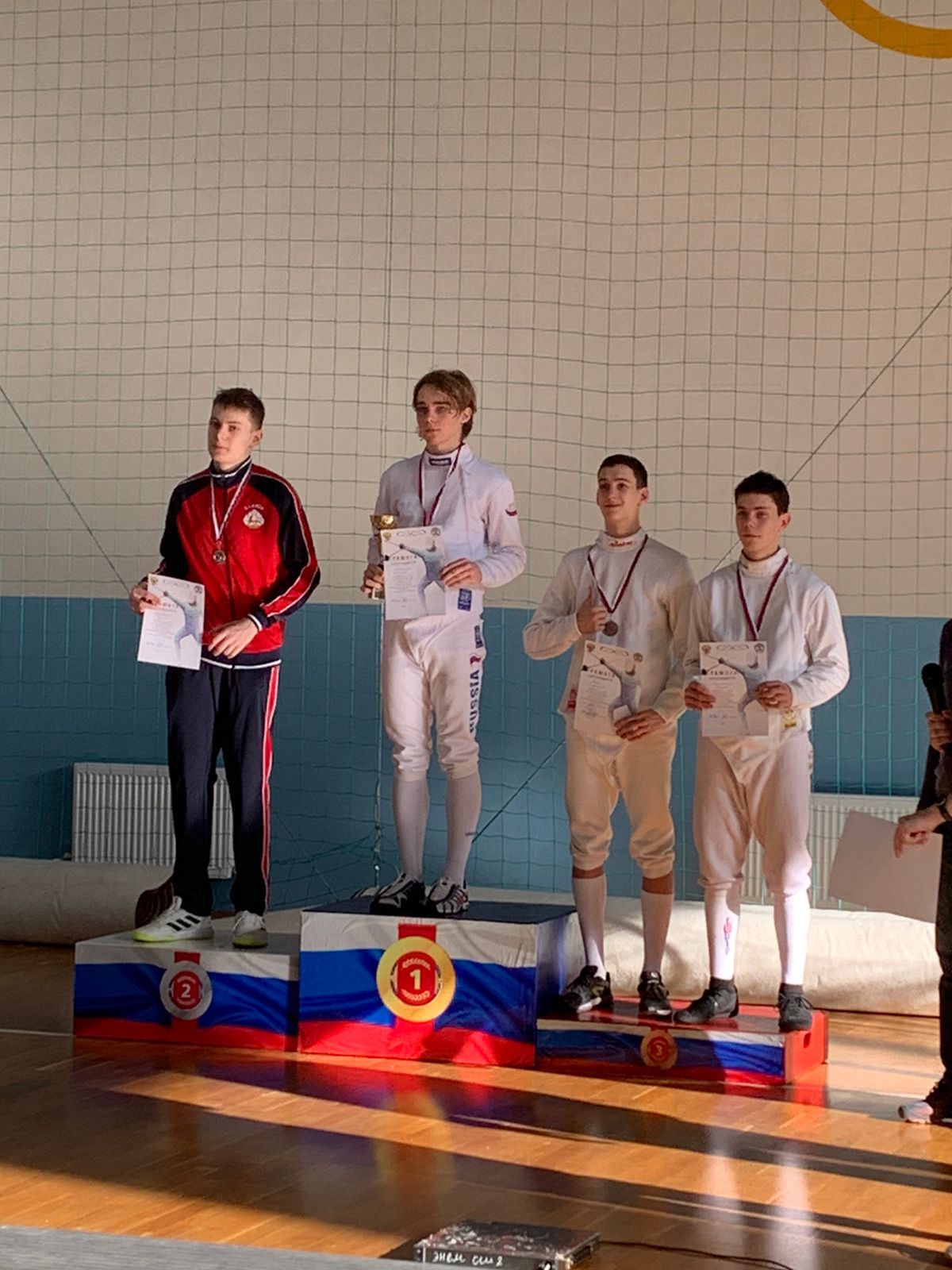 Наши спортивные достижения
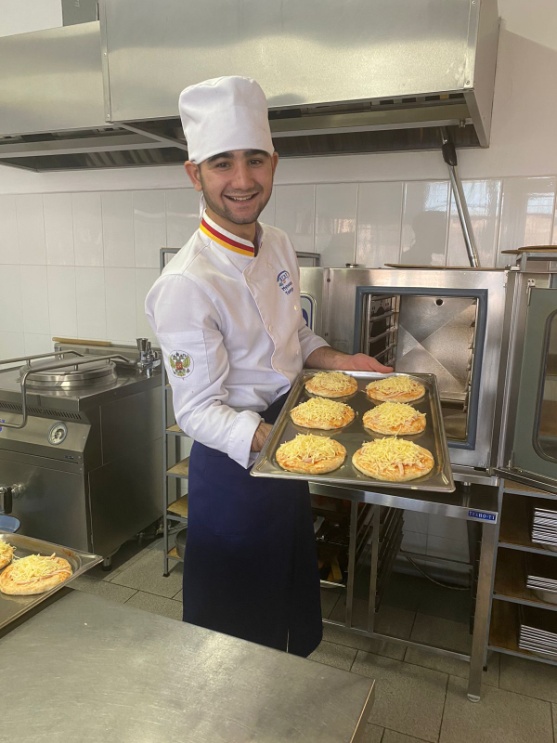 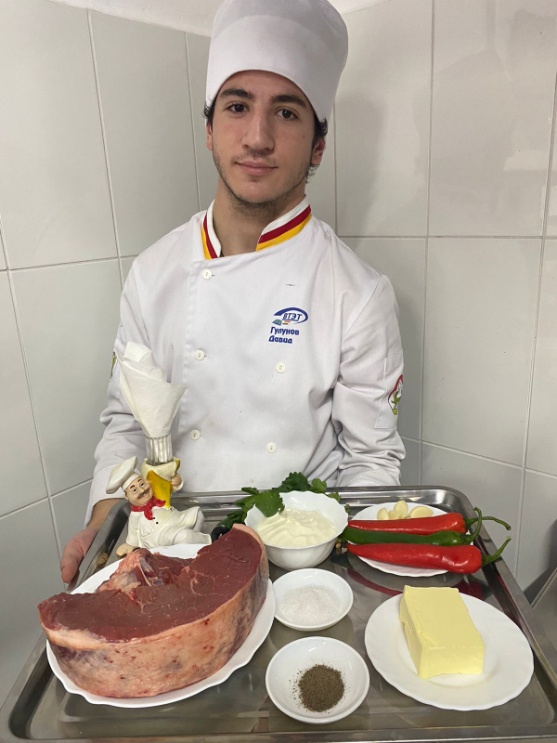 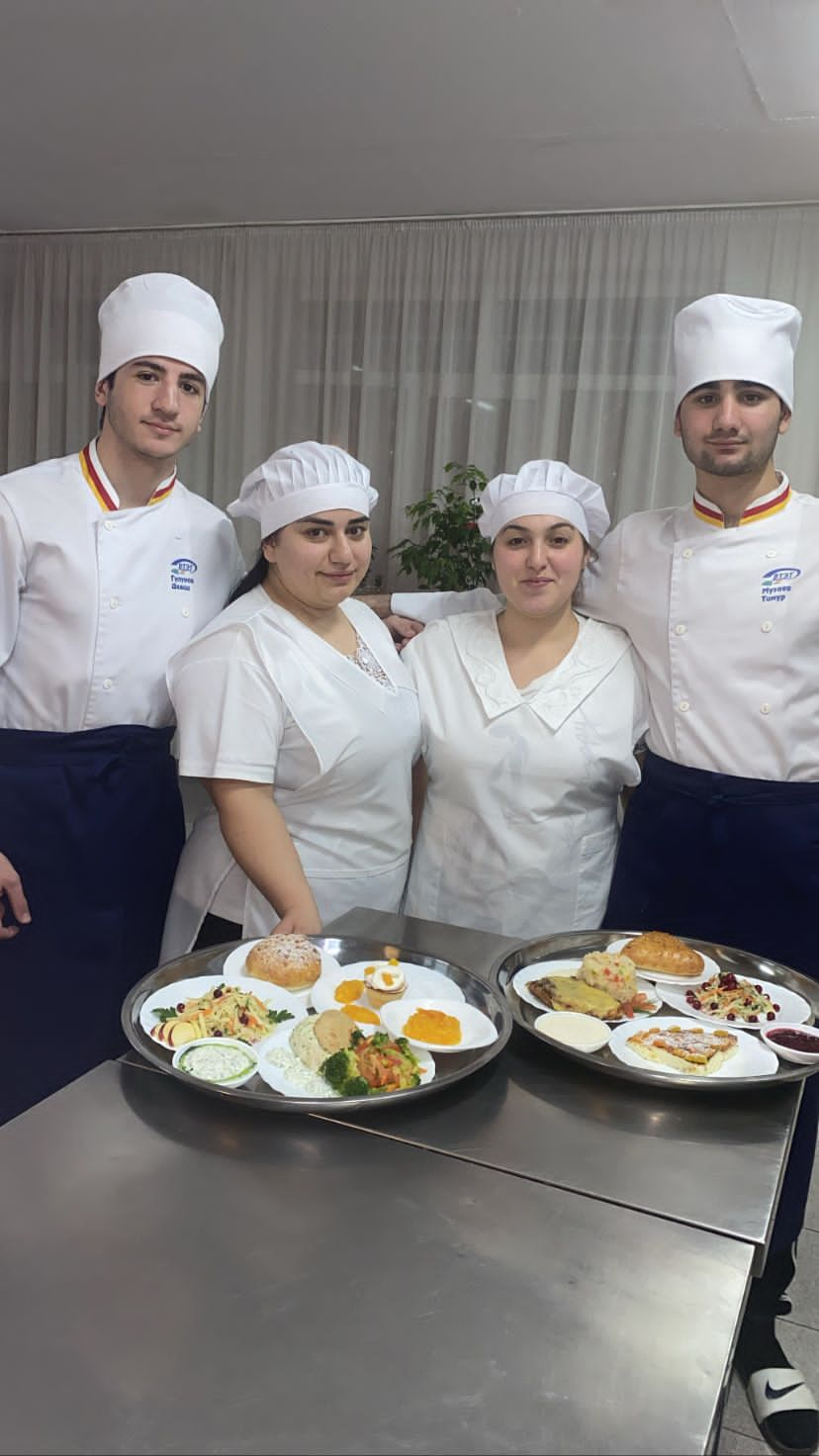 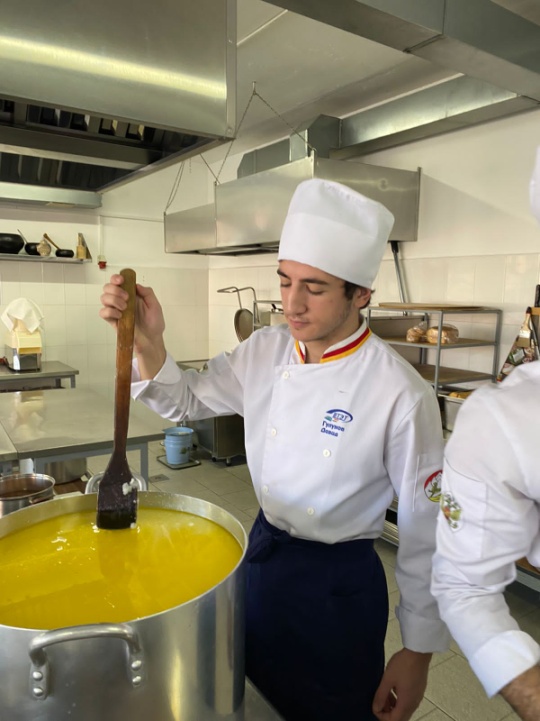 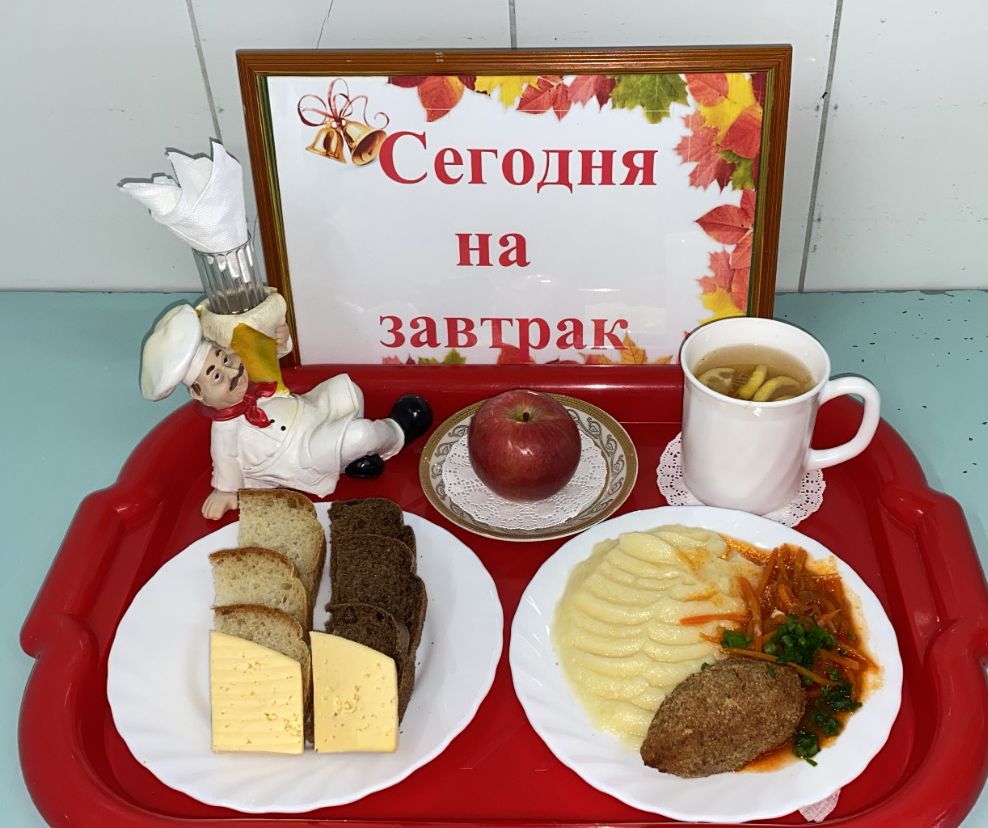 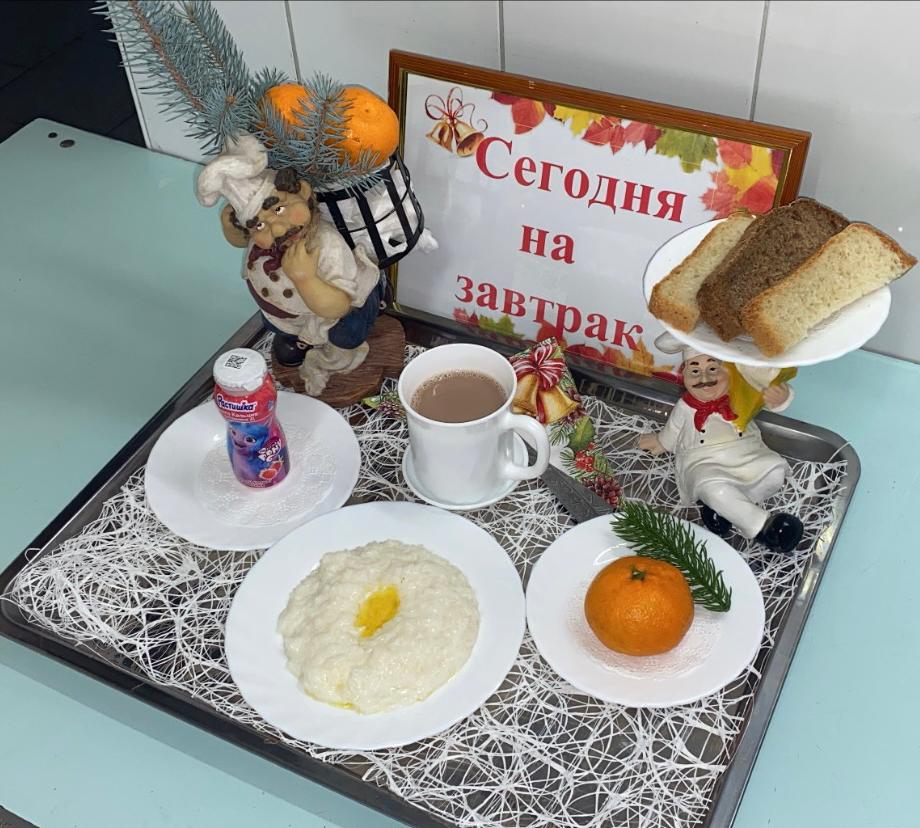 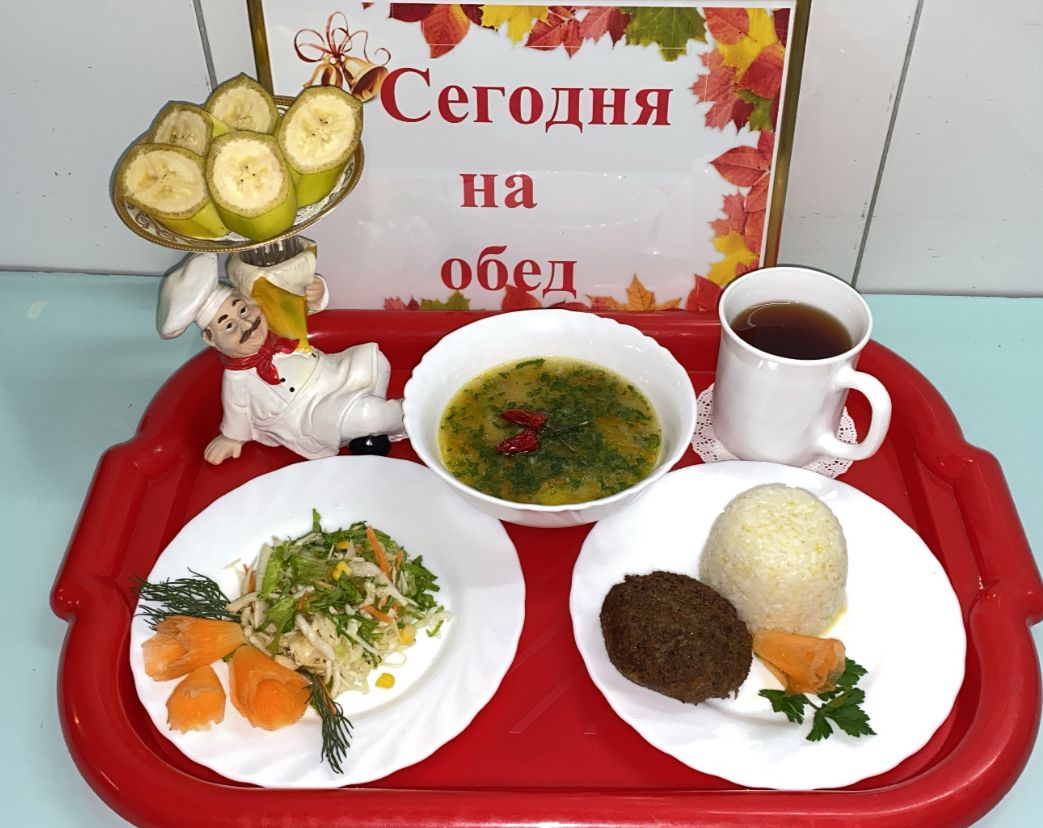 Производственная практика студентов Владикавказского торгово-экономического техникума.